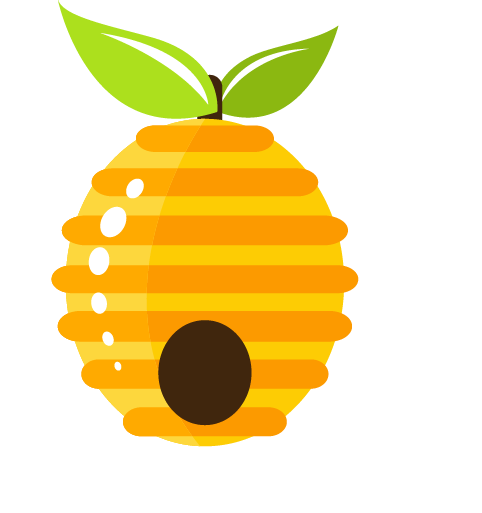 Trần Hữu Thắng
ONG TÌM MẬT
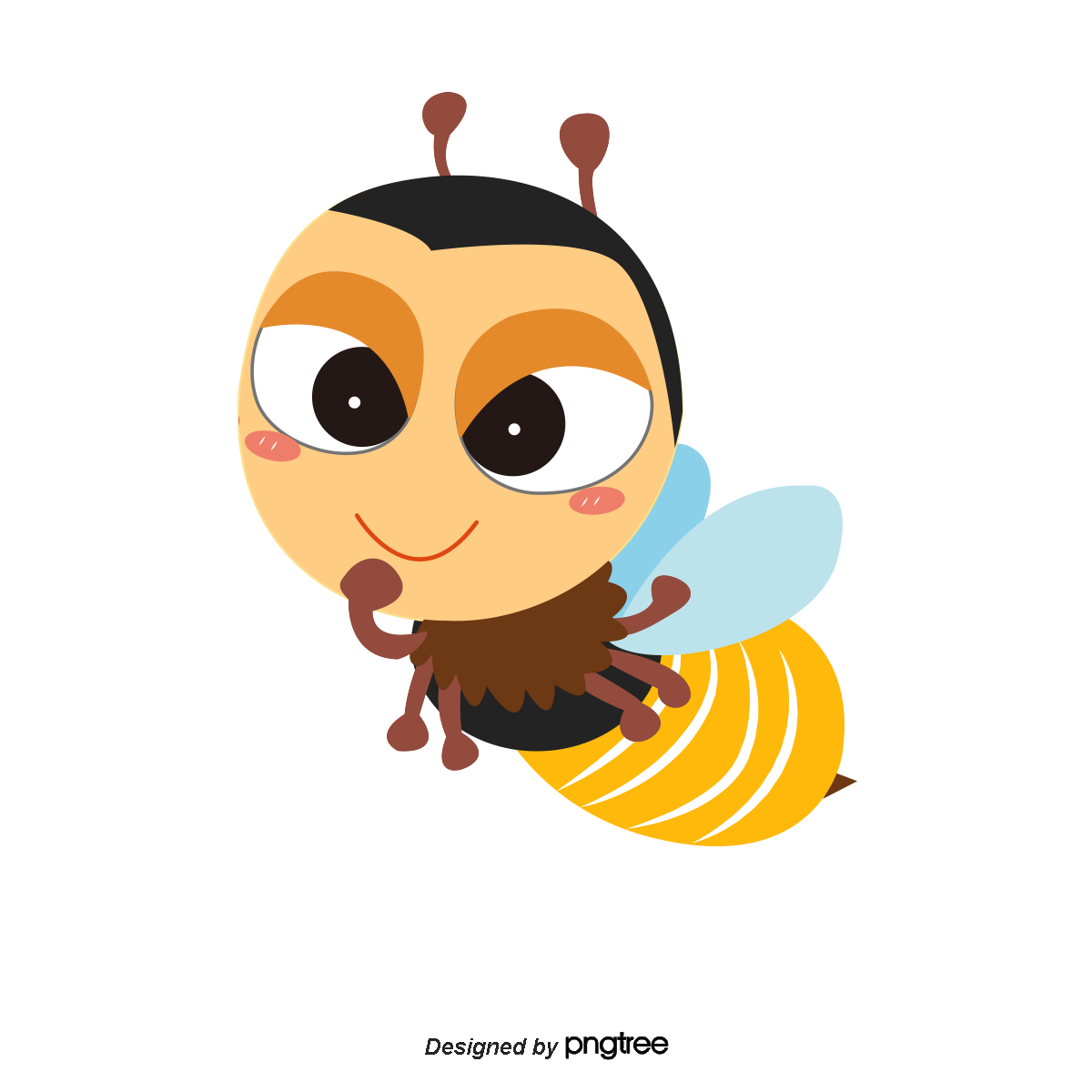 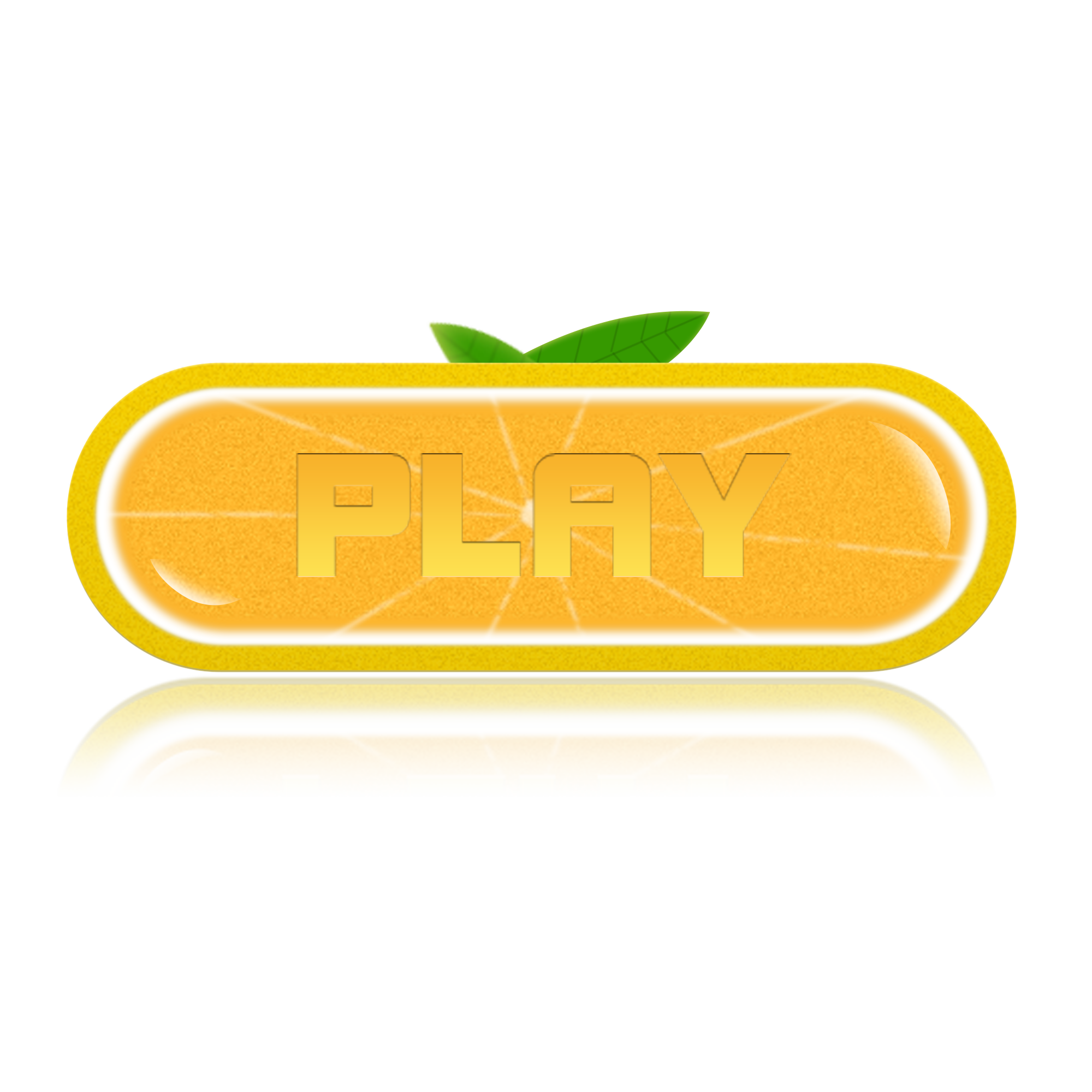 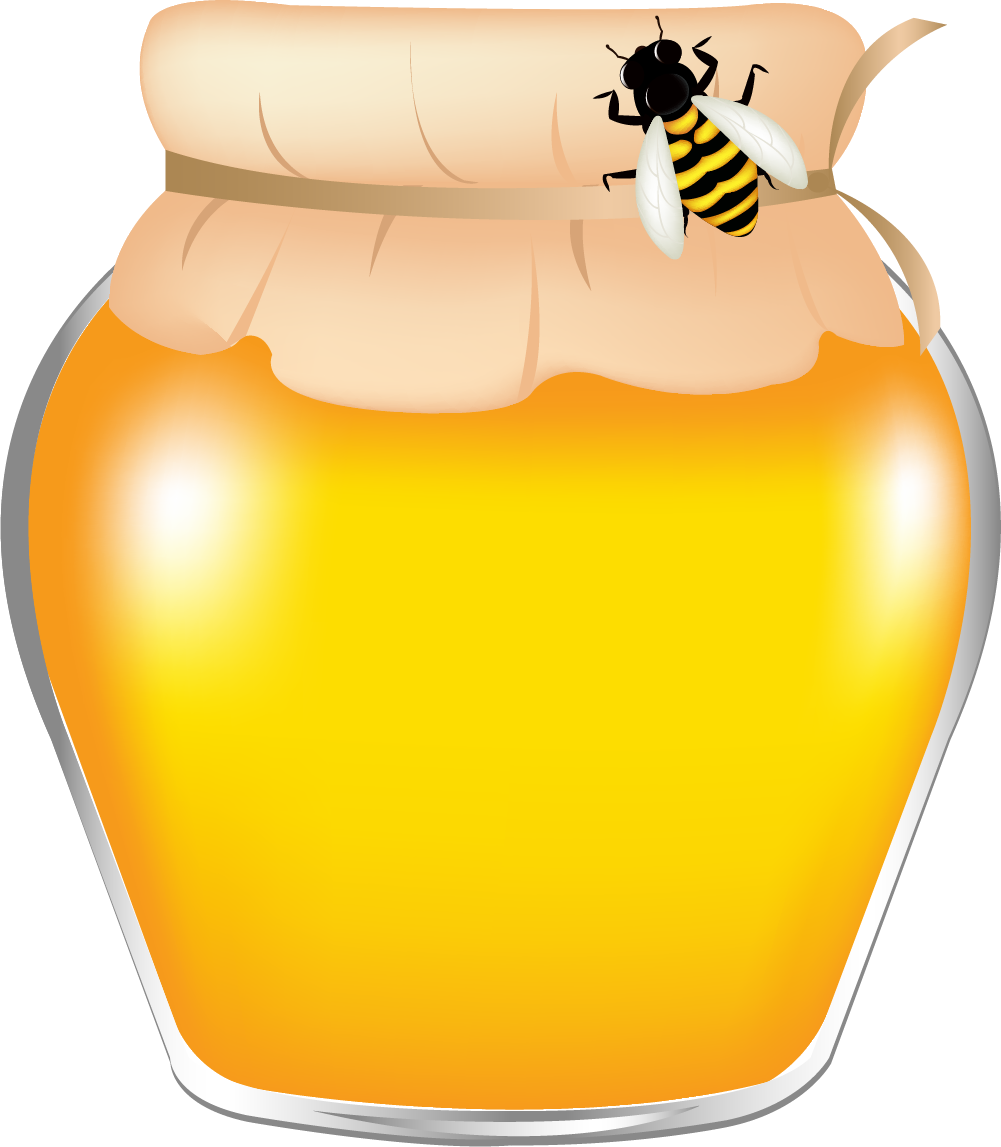 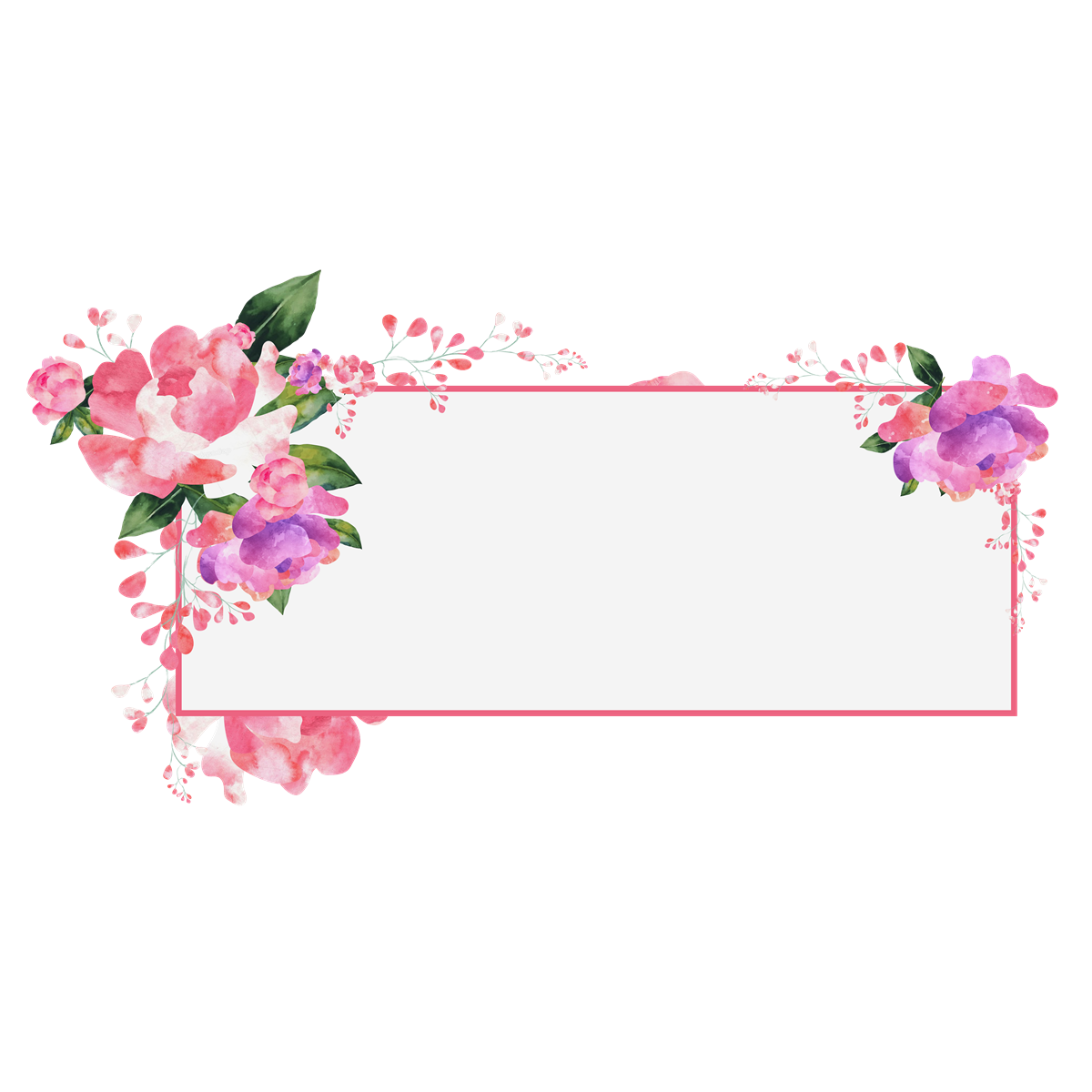 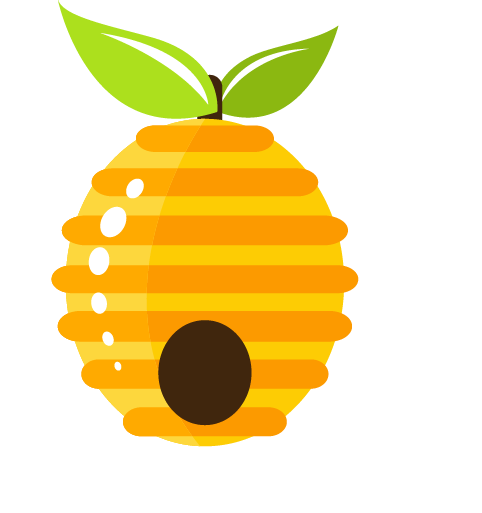 NHẬP CÂU HỎI TH Ứ 1
.............................................
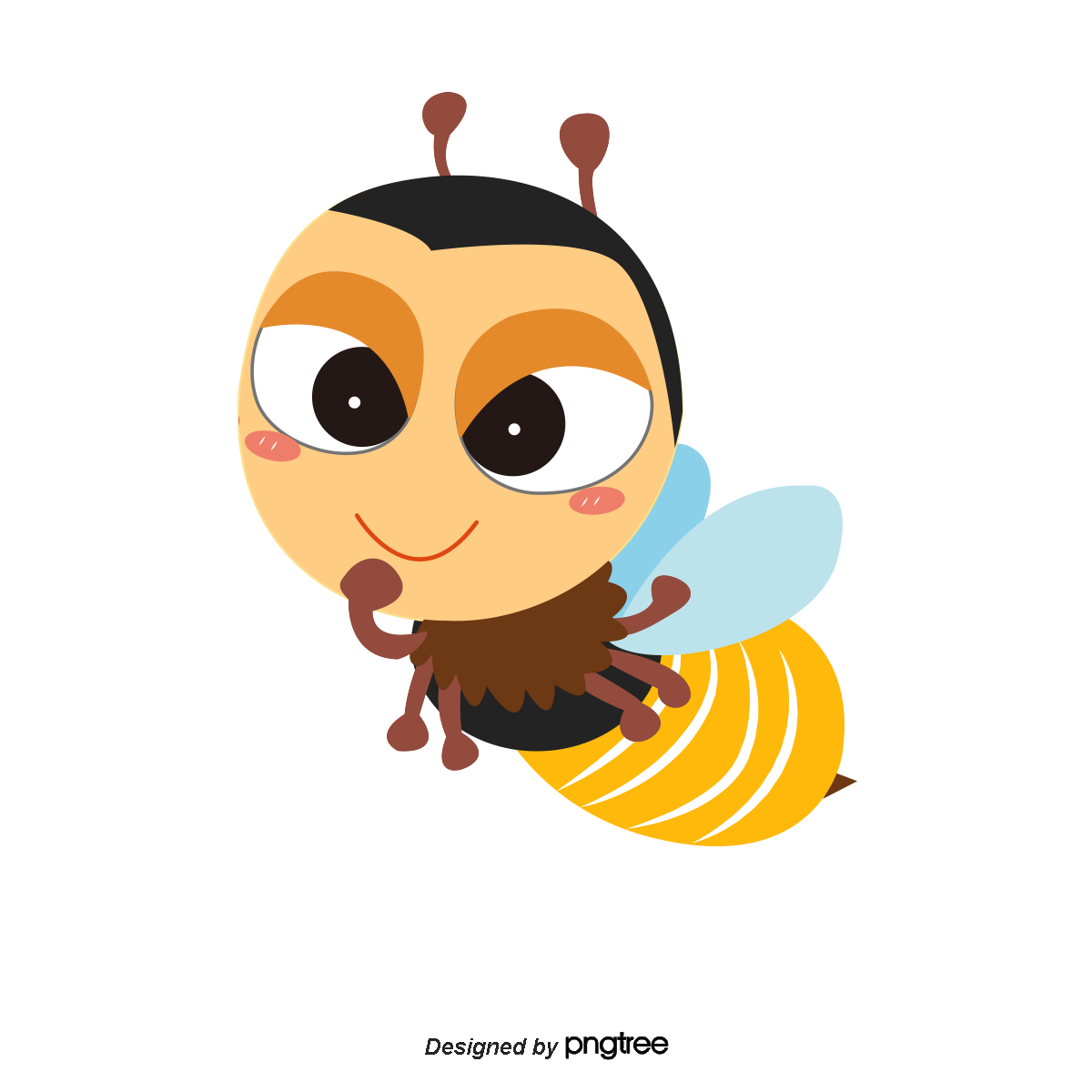 Đáp án đúng     C. Đáp án sai        
Đáp án sai         D. Đáp án sai
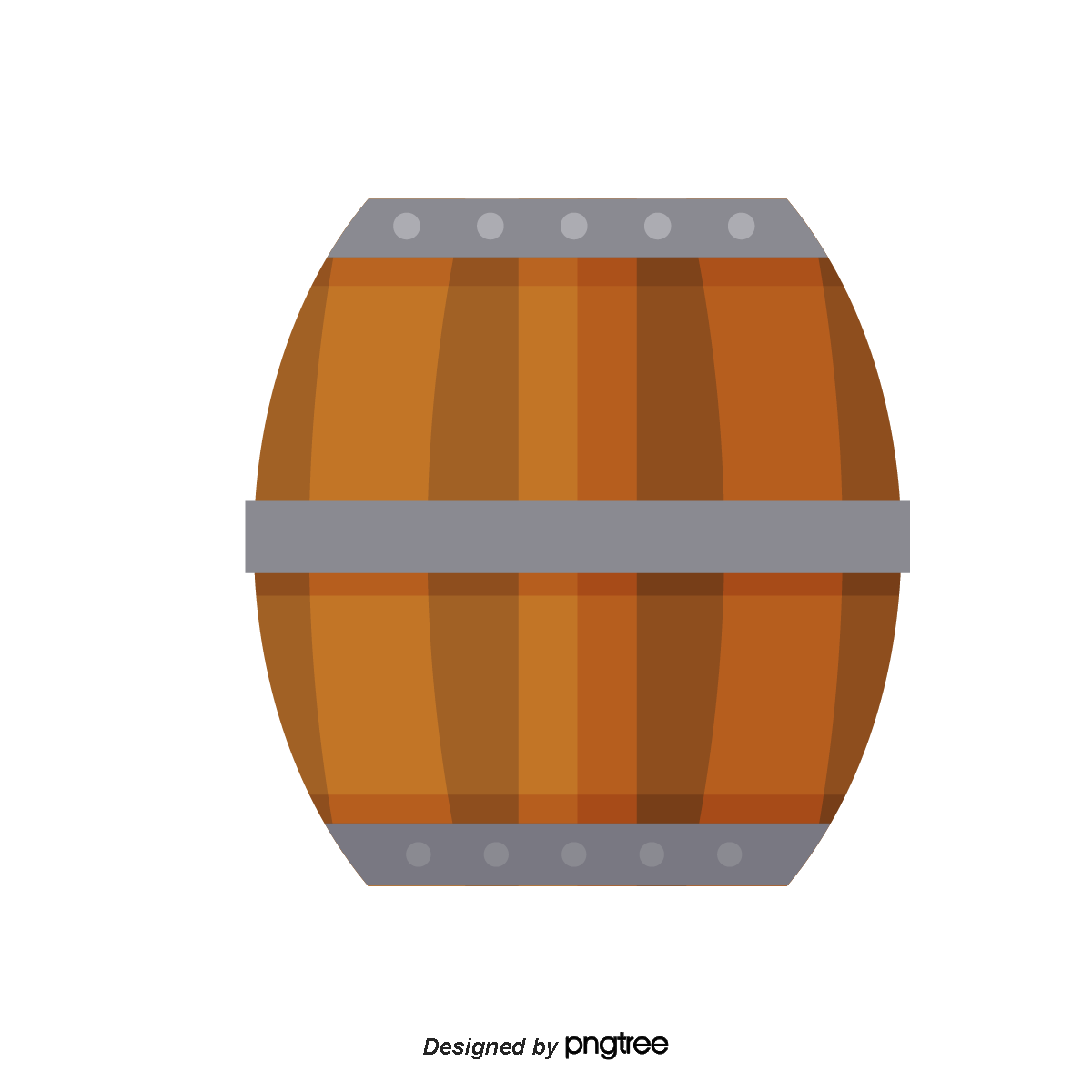 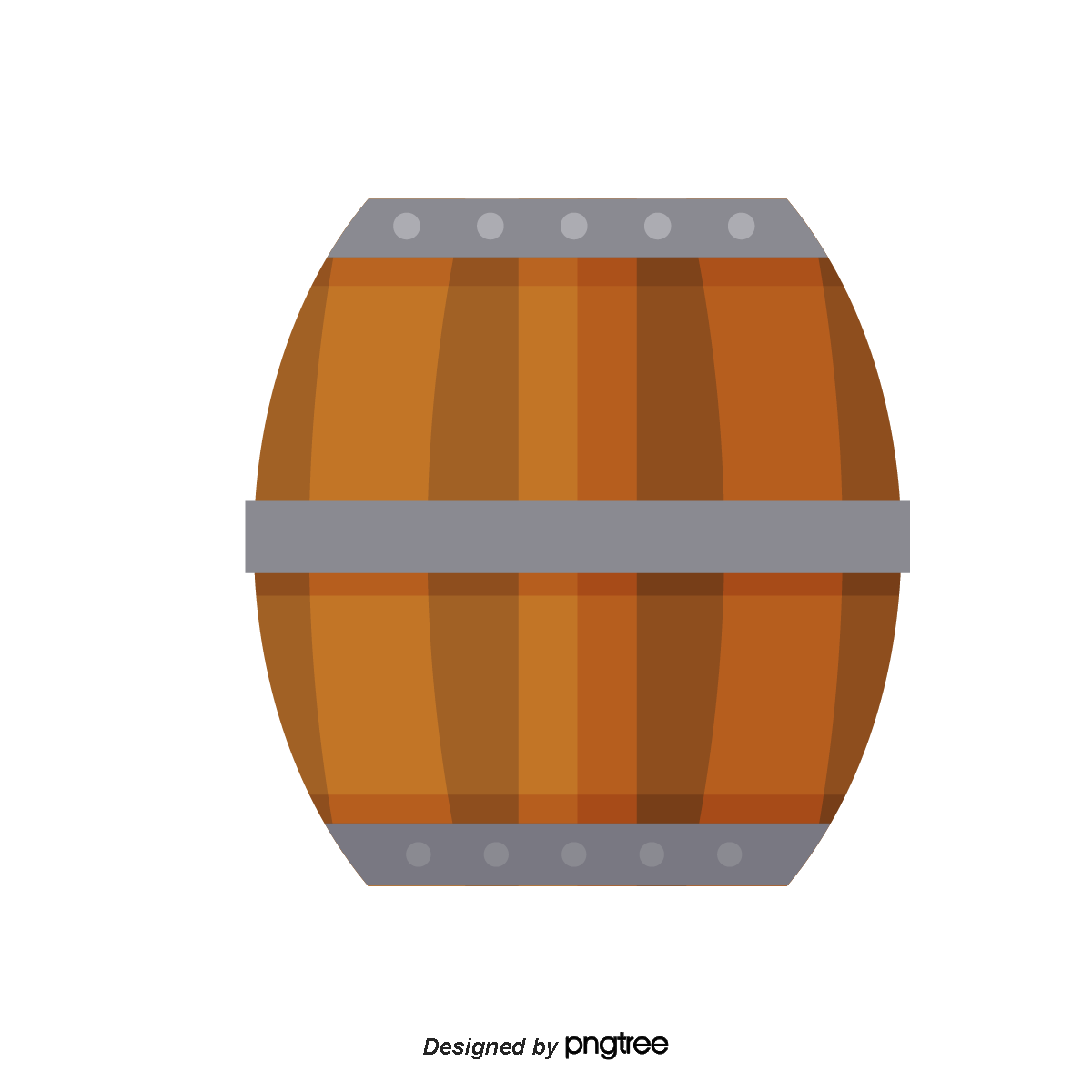 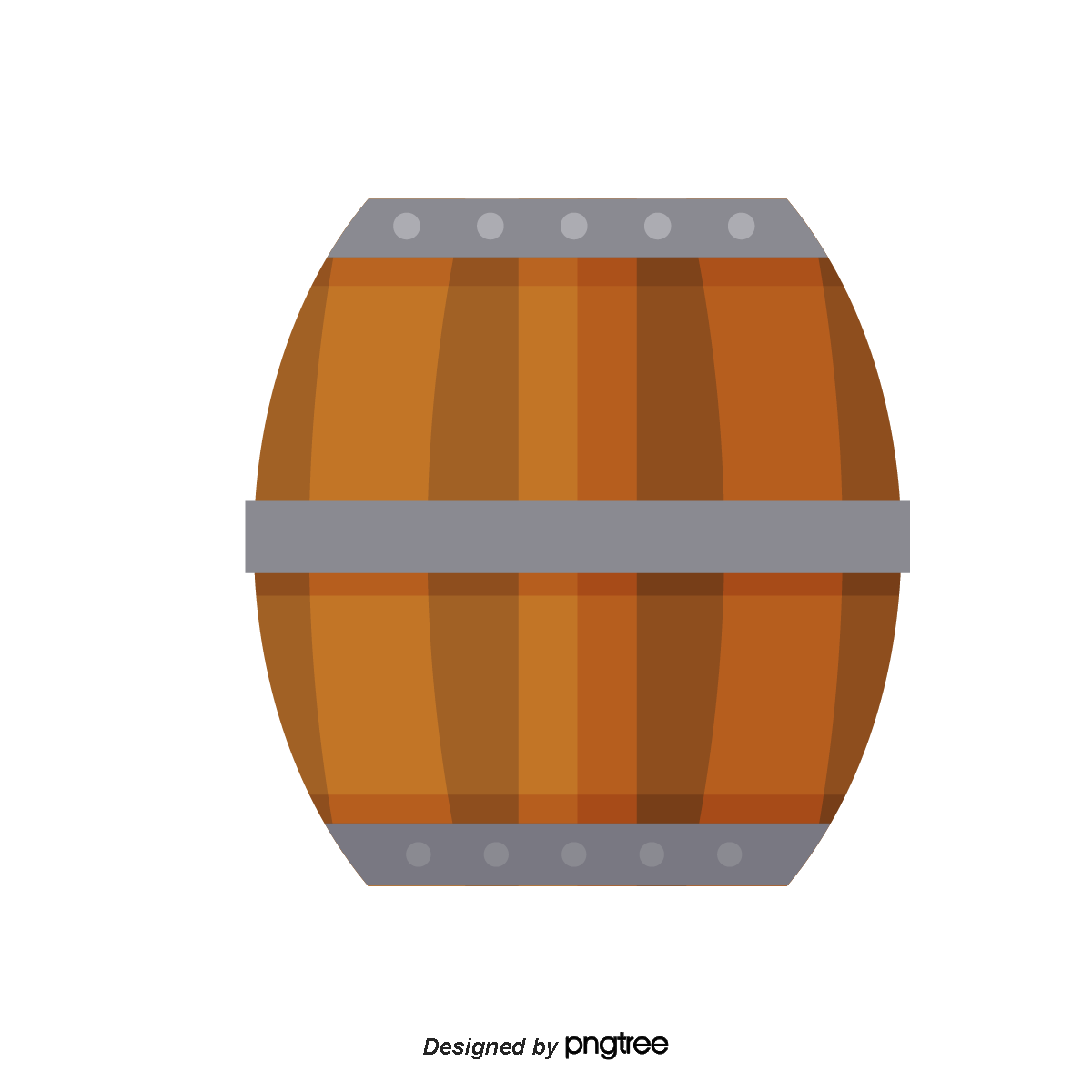 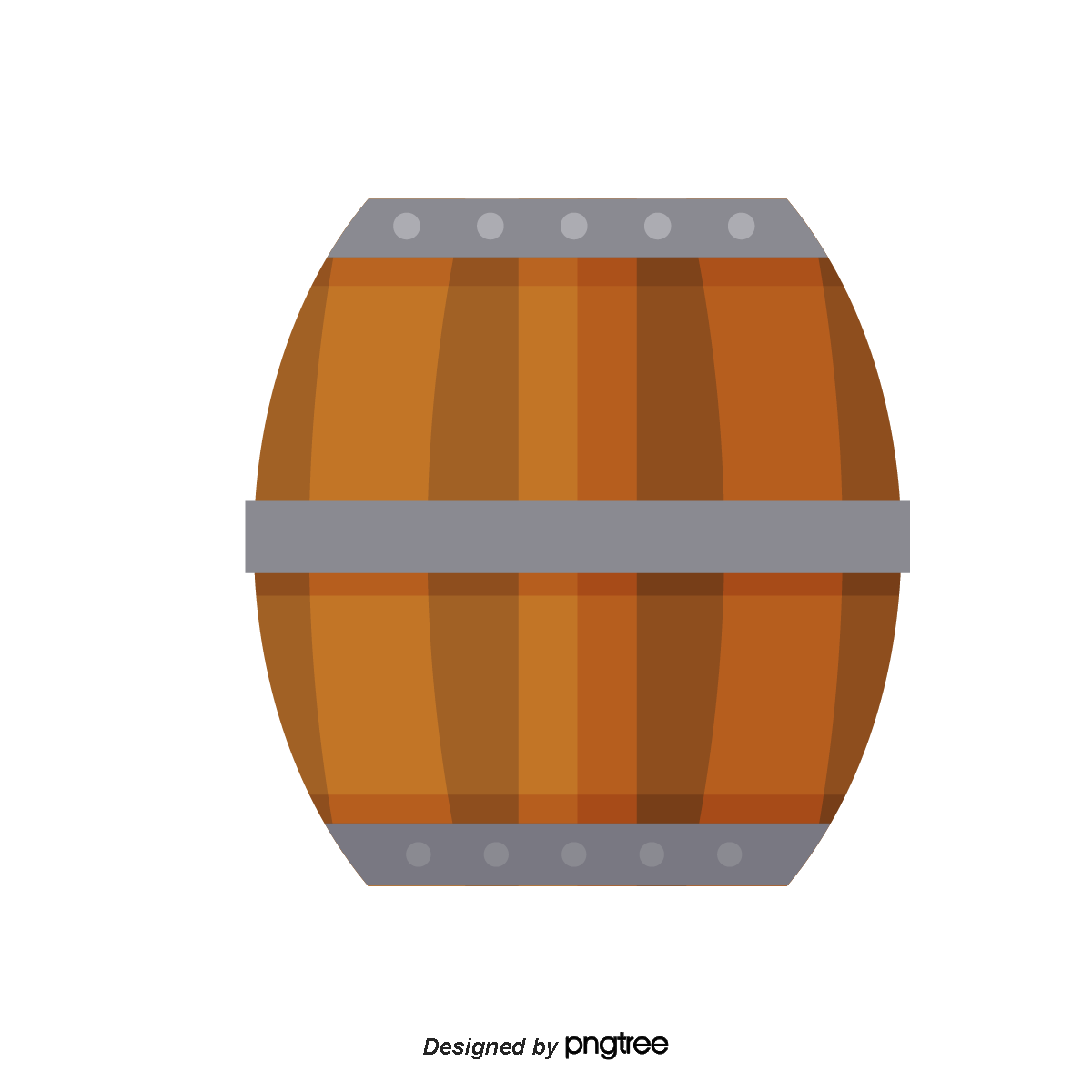 B
A
C
D
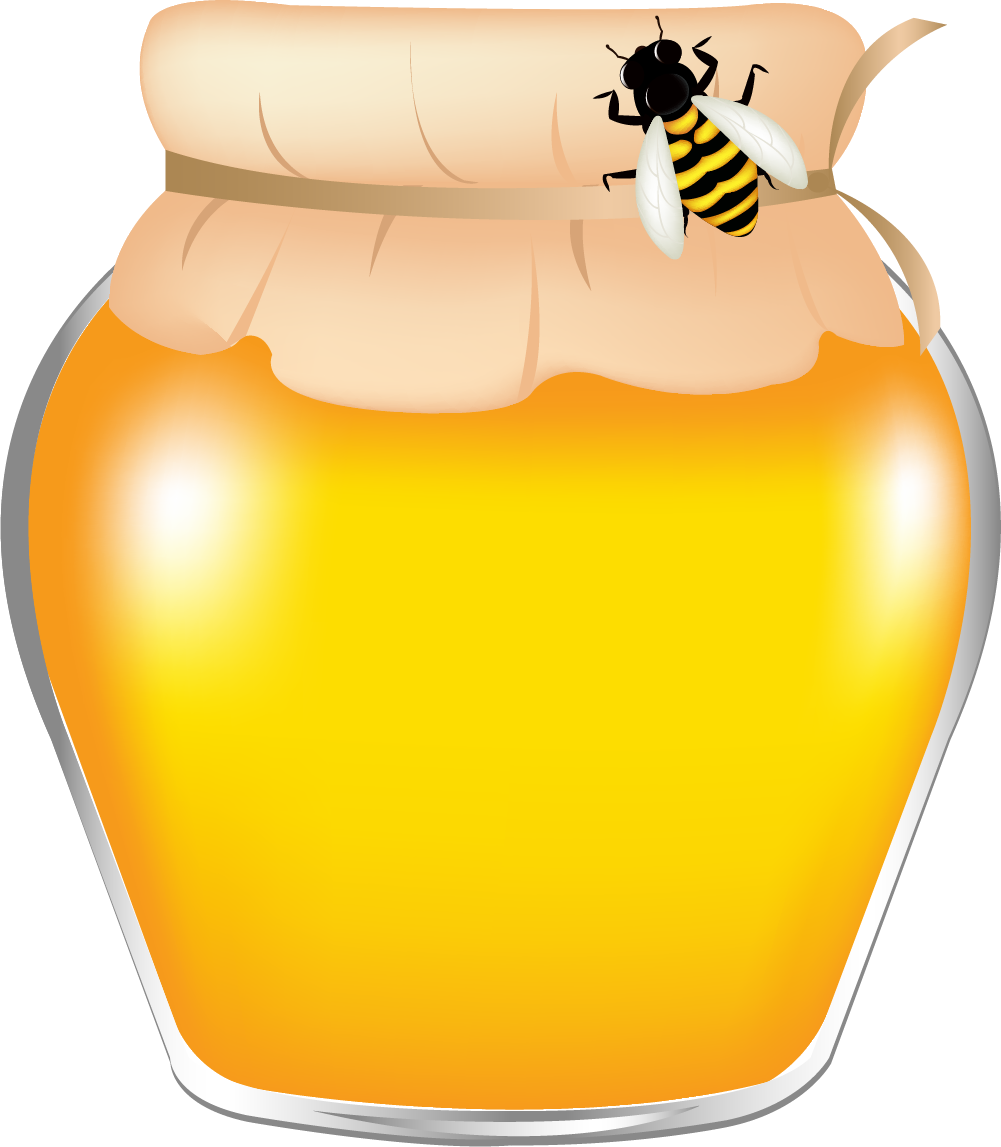 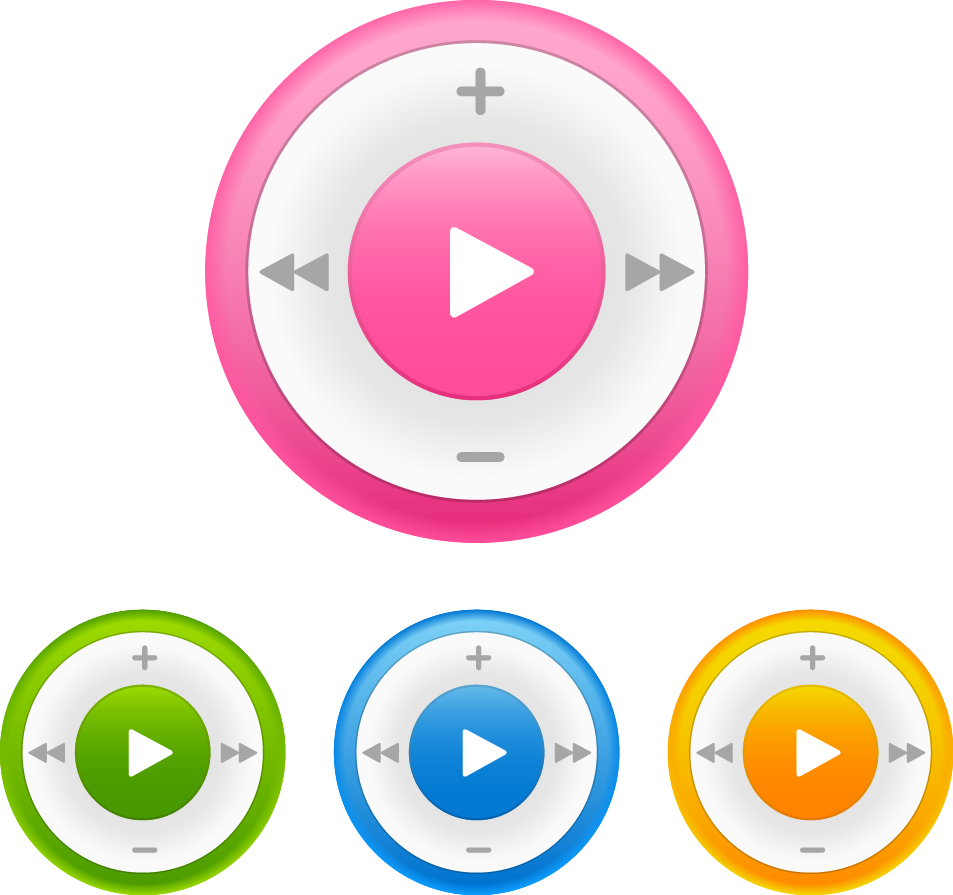 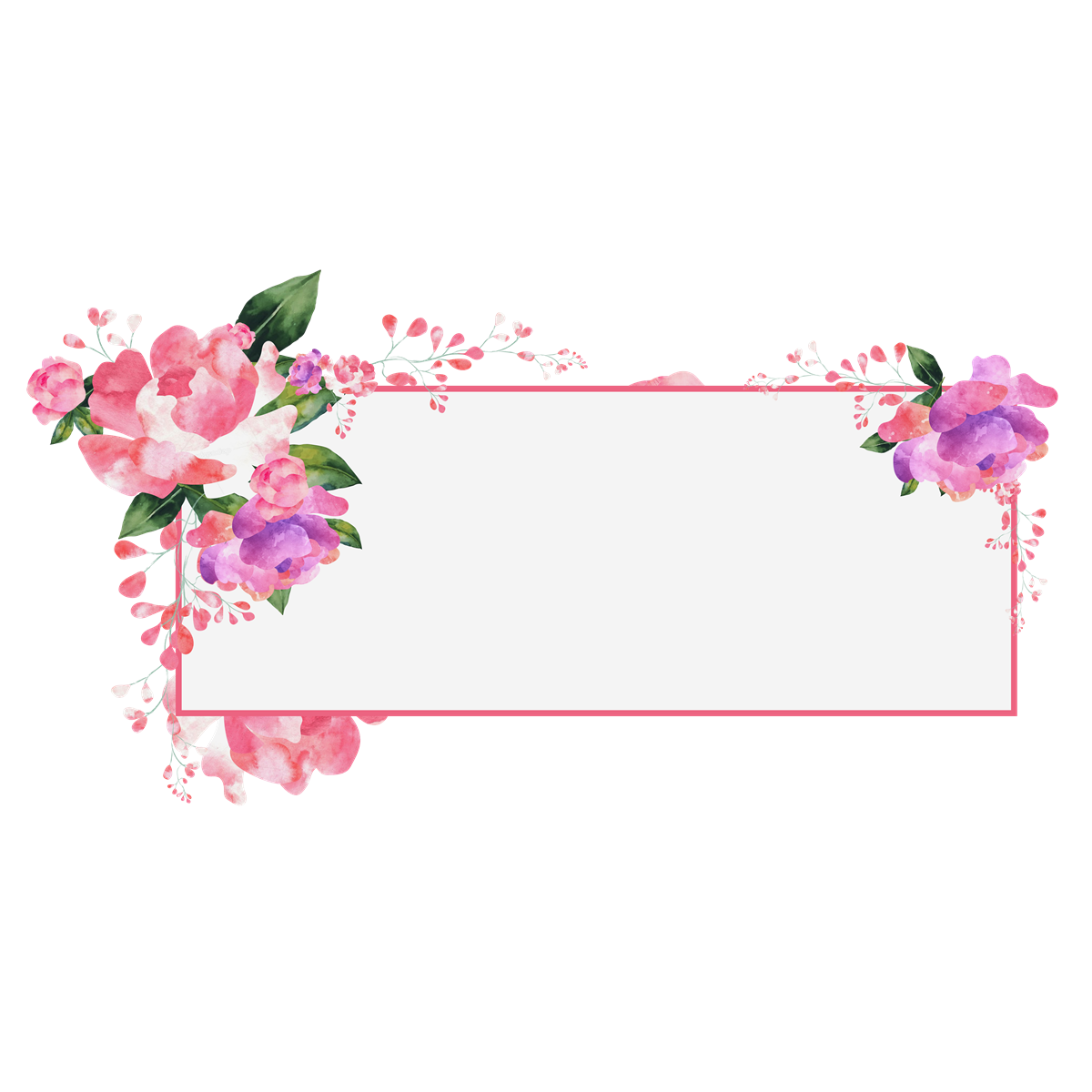 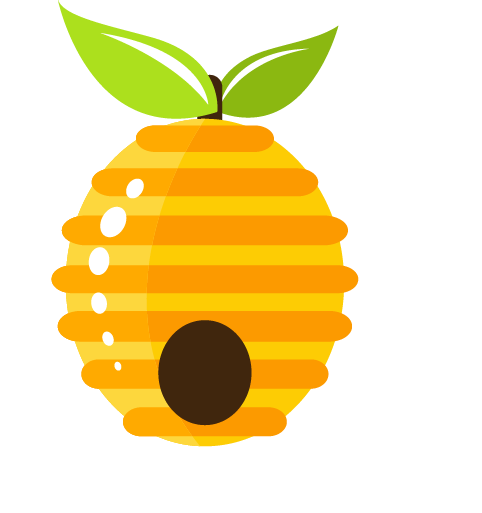 NHẬP CÂU HỎI TH Ứ 2
.............................................
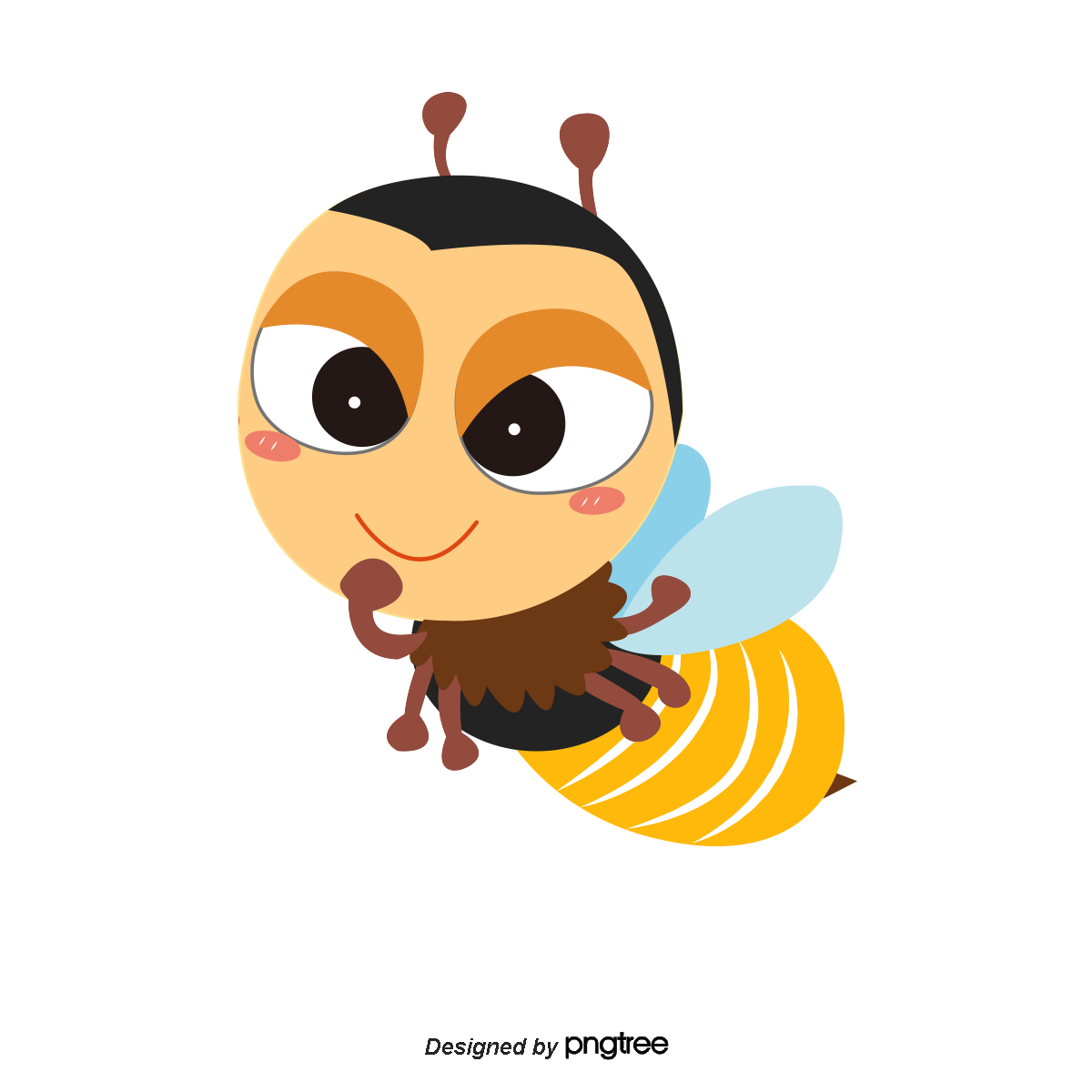 Đáp án sai         C. Đáp án đúng        
Đáp án sai         D. Đáp án sai
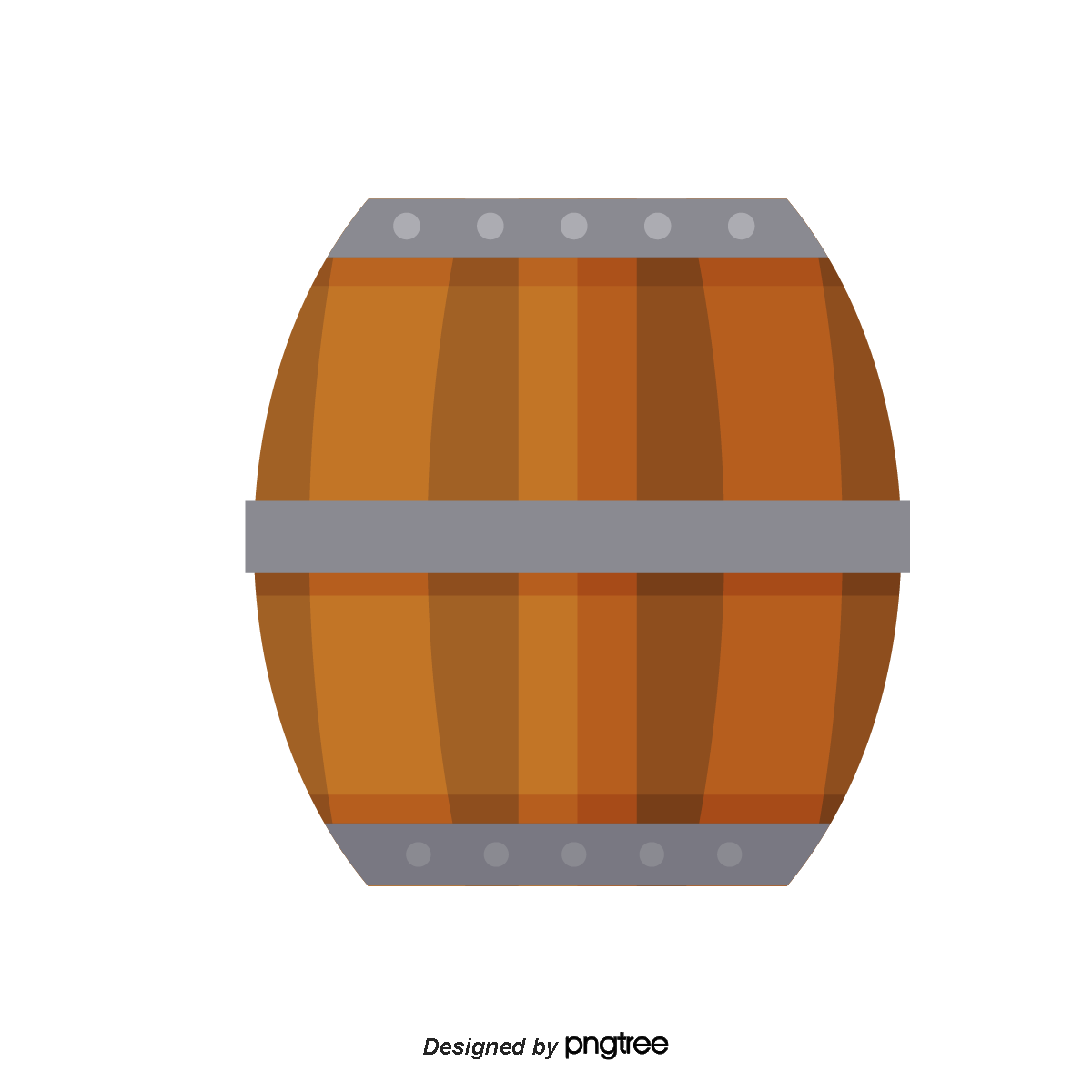 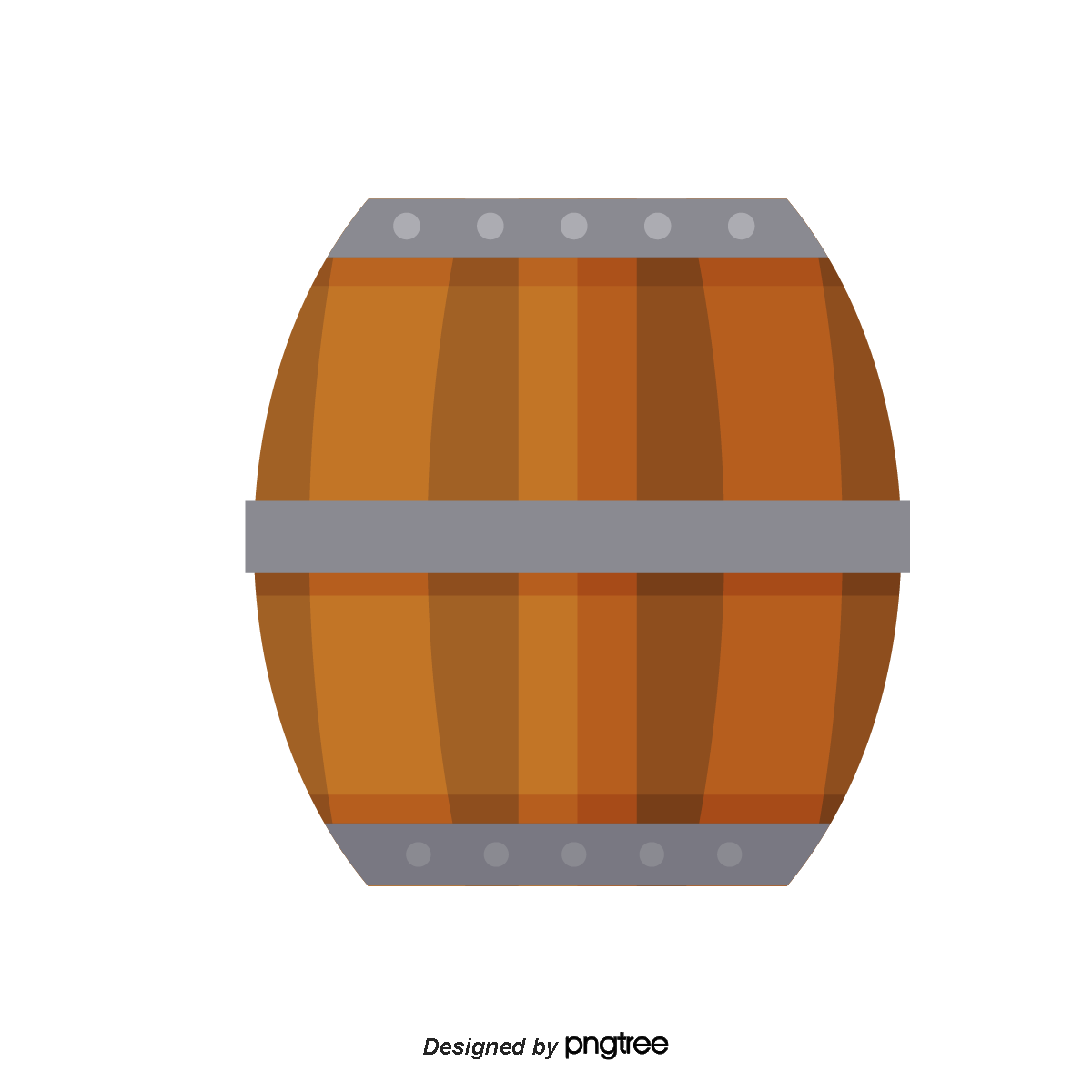 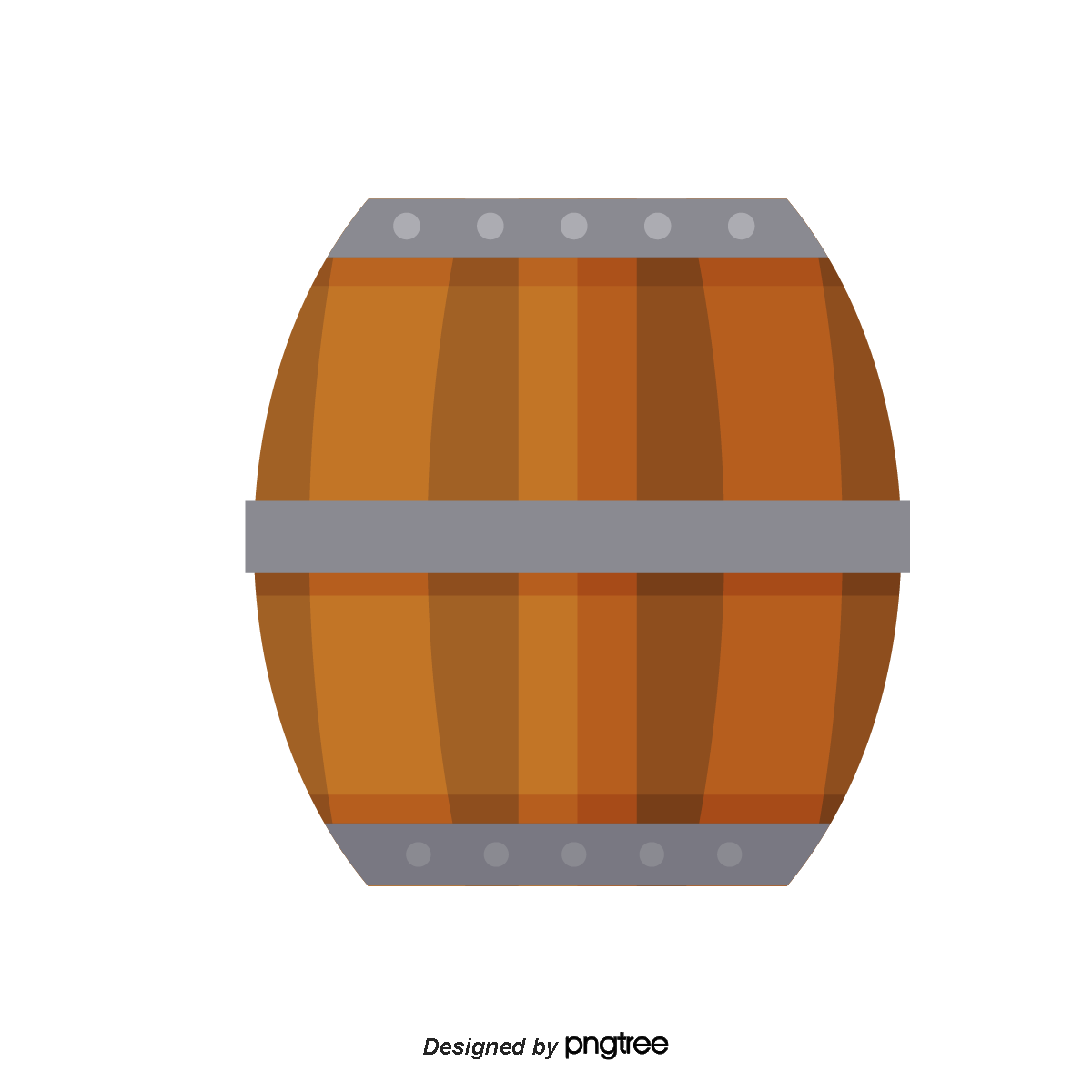 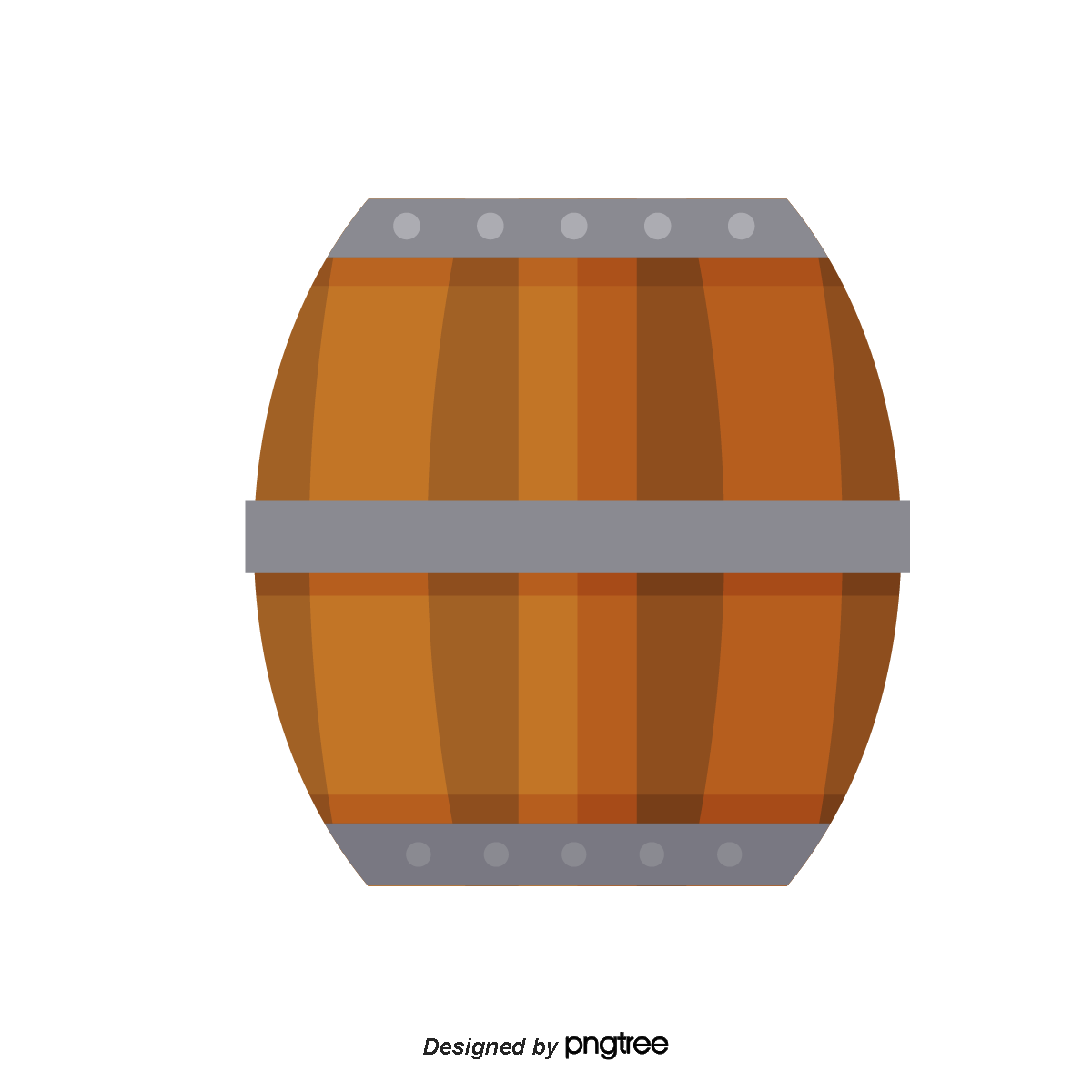 C
B
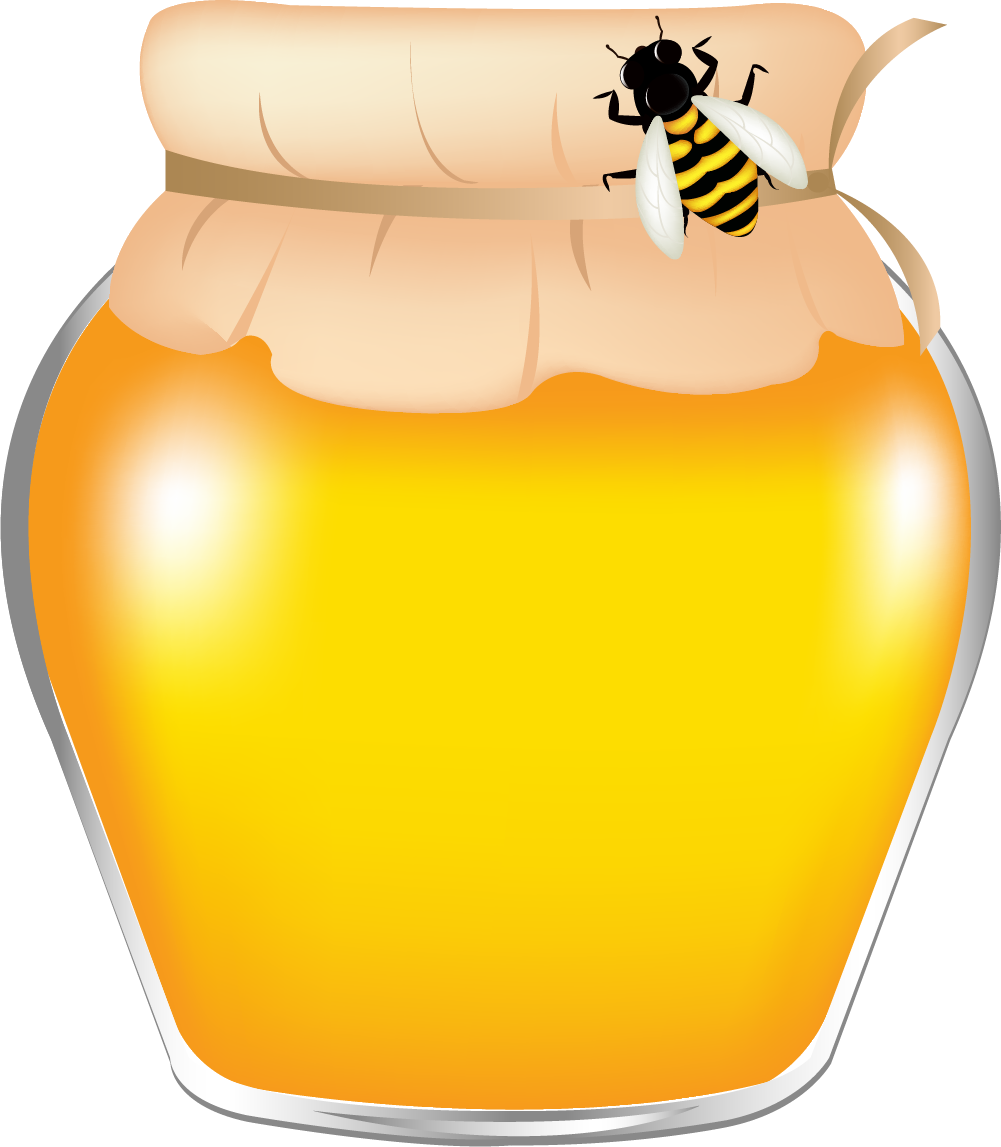 D
A
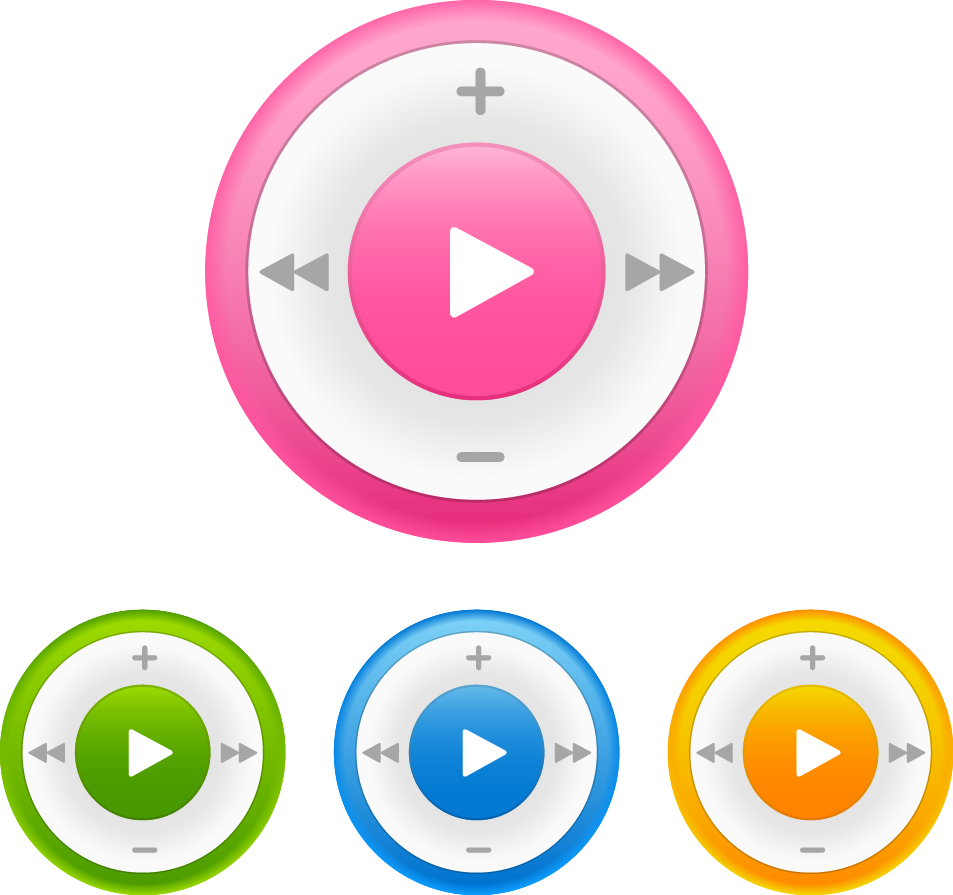 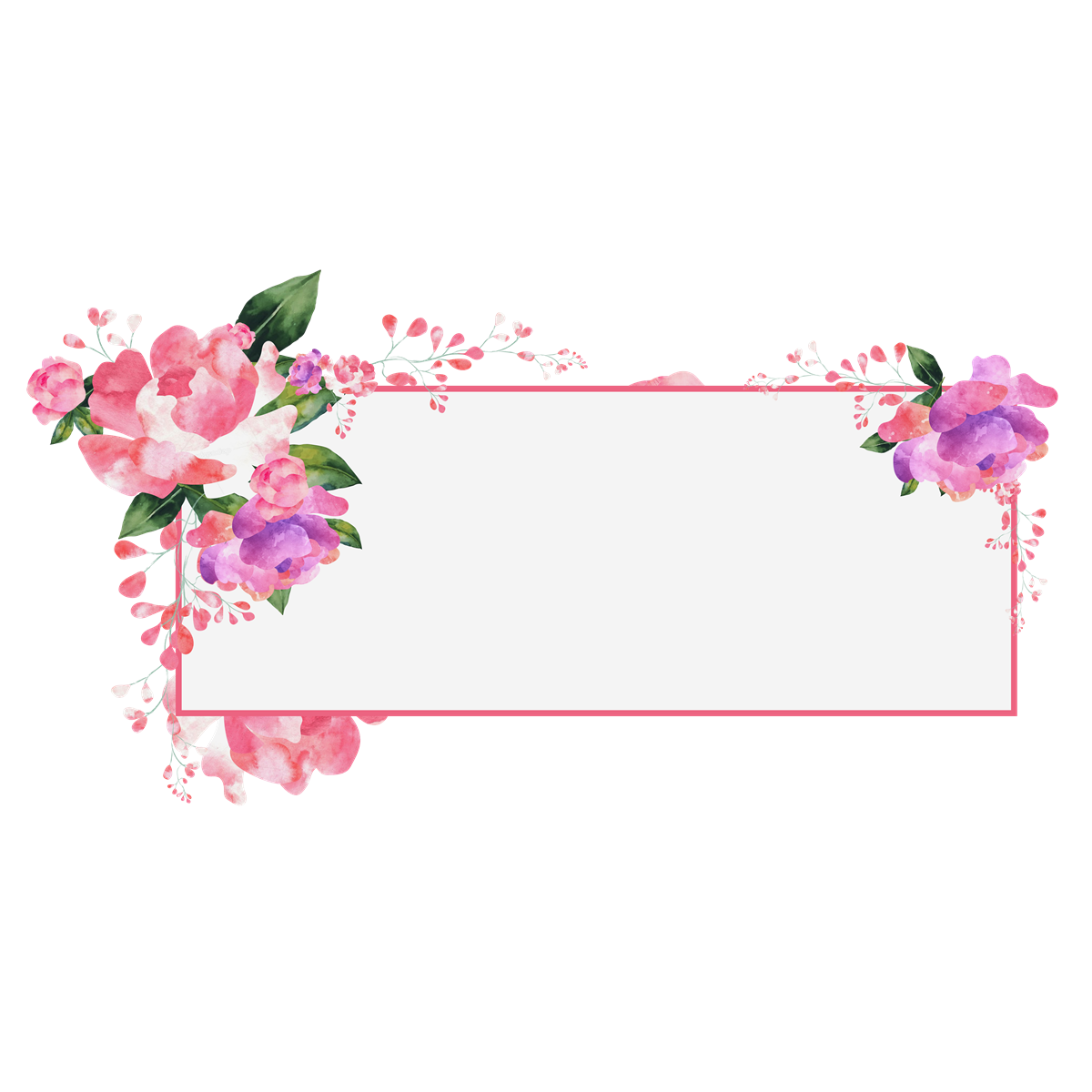 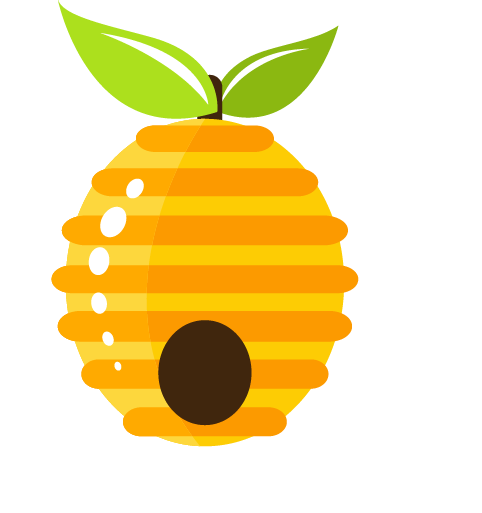 NHẬP CÂU HỎI TH Ứ 3
.............................................
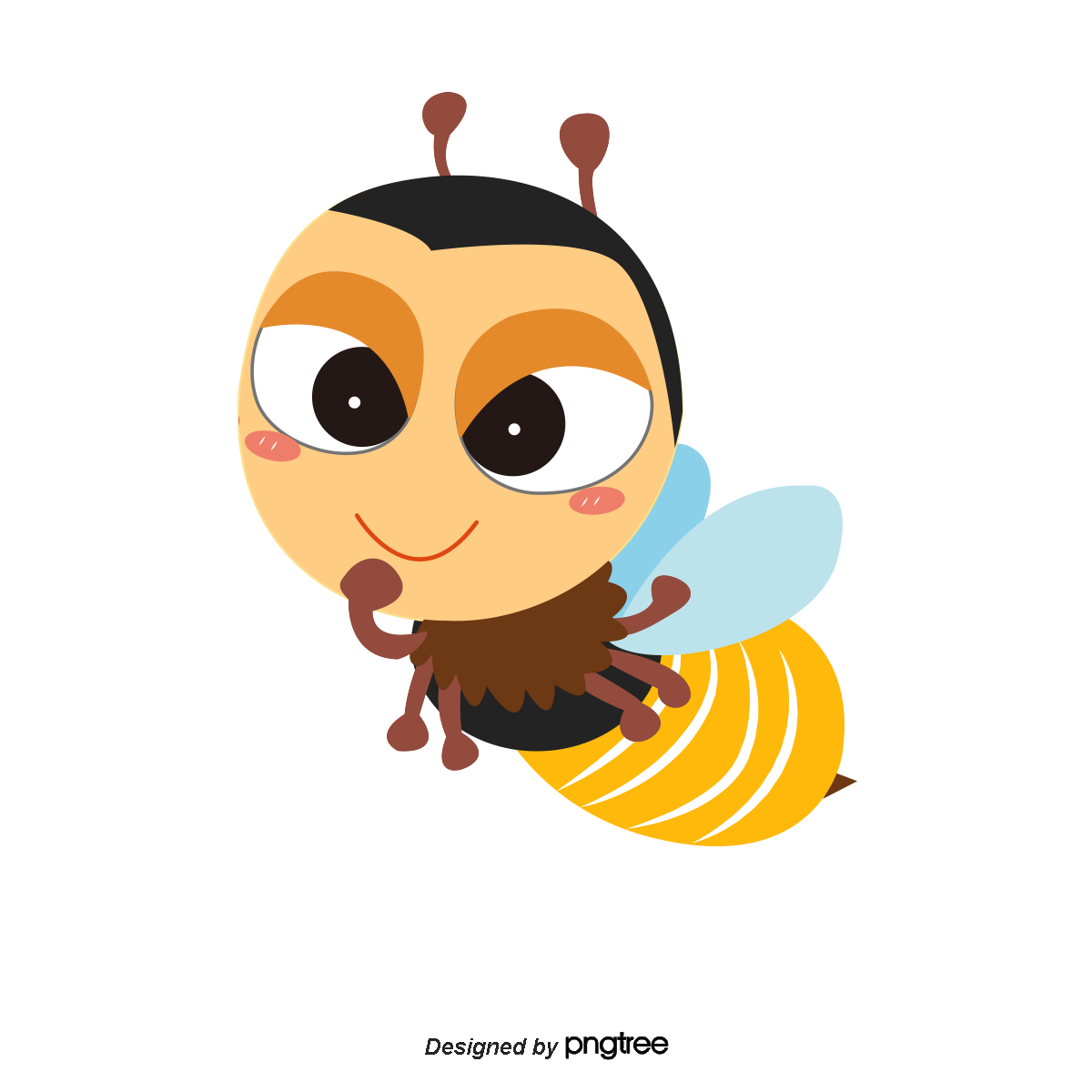 Đáp án sai         C. Đáp án sai        
Đáp án sai         D. Đáp án đúng
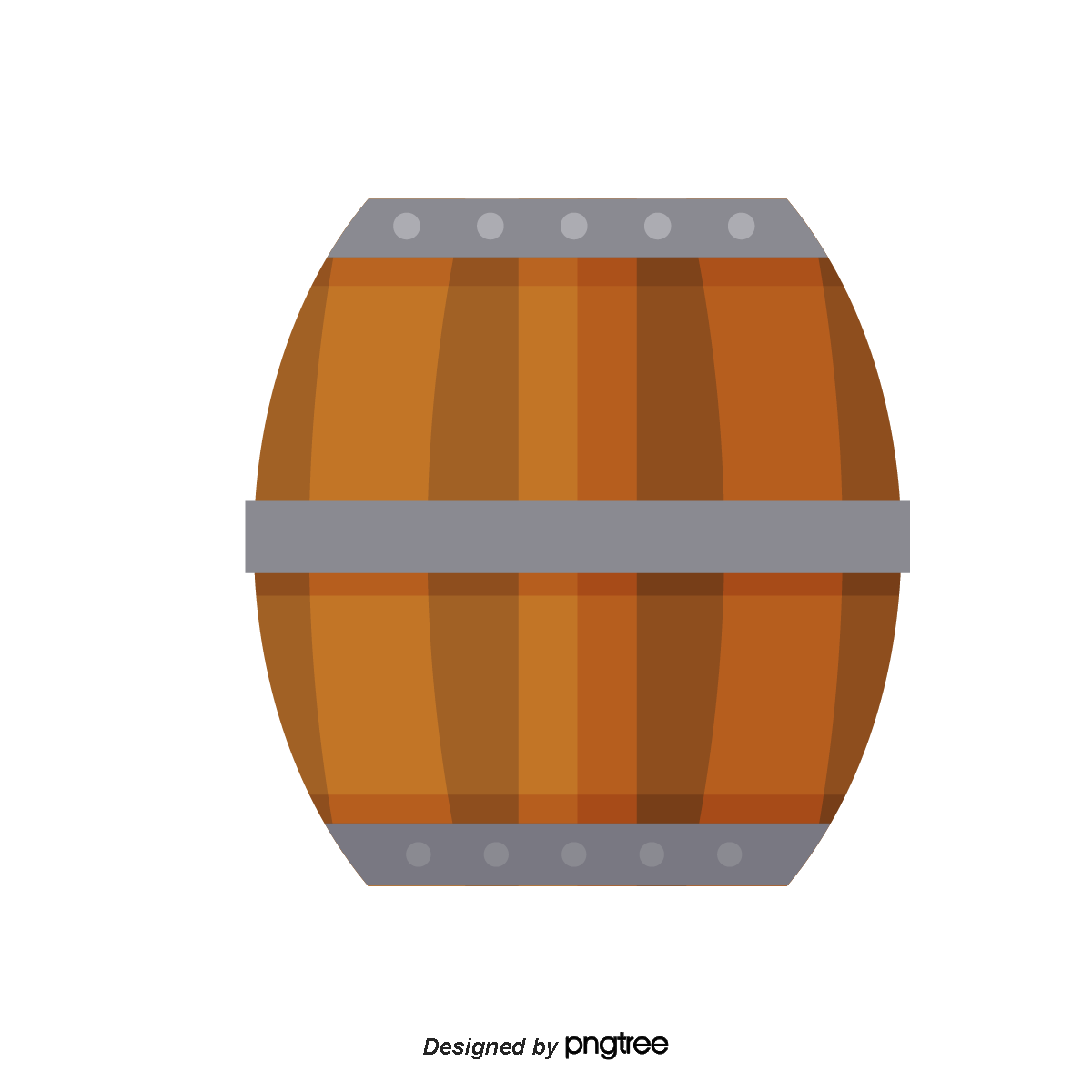 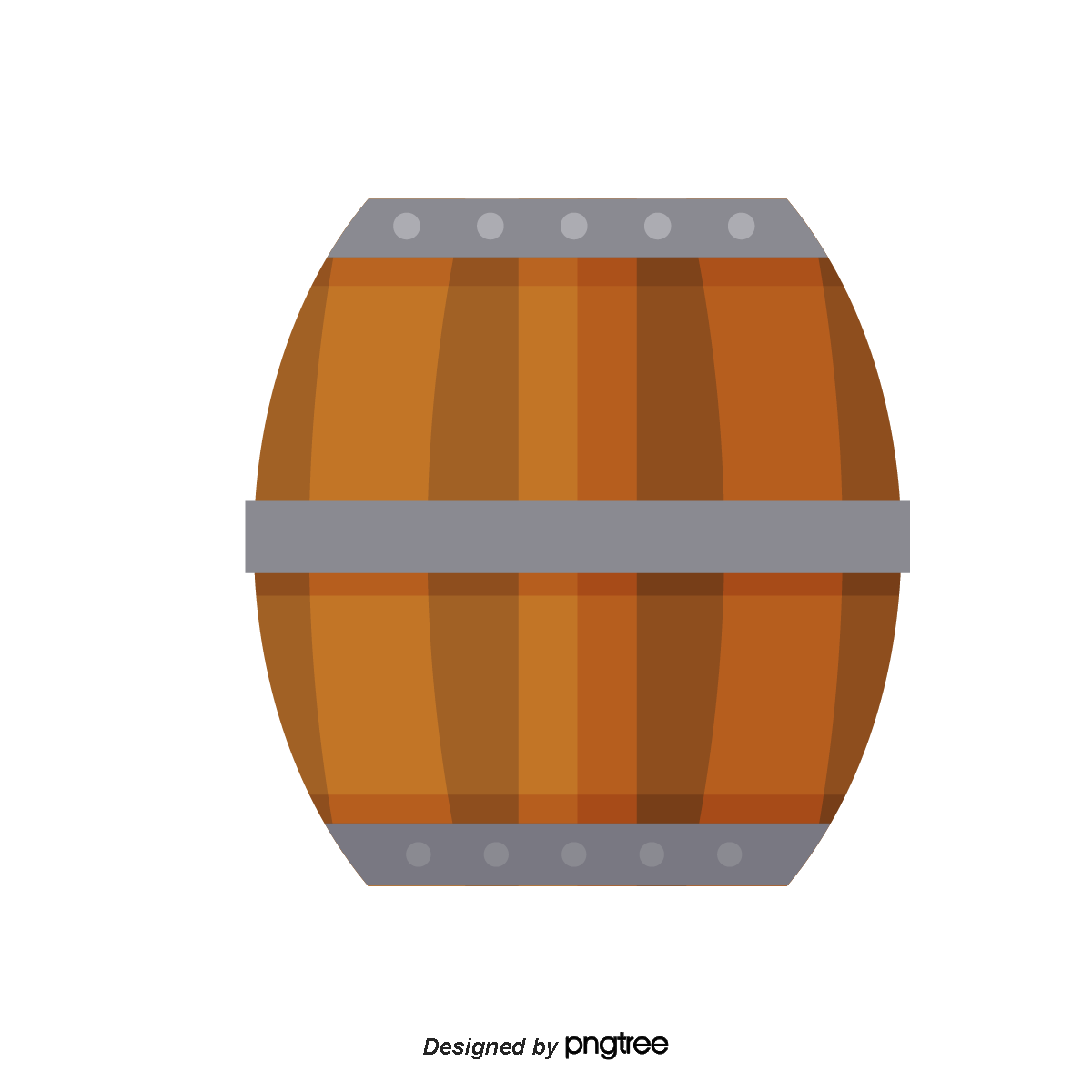 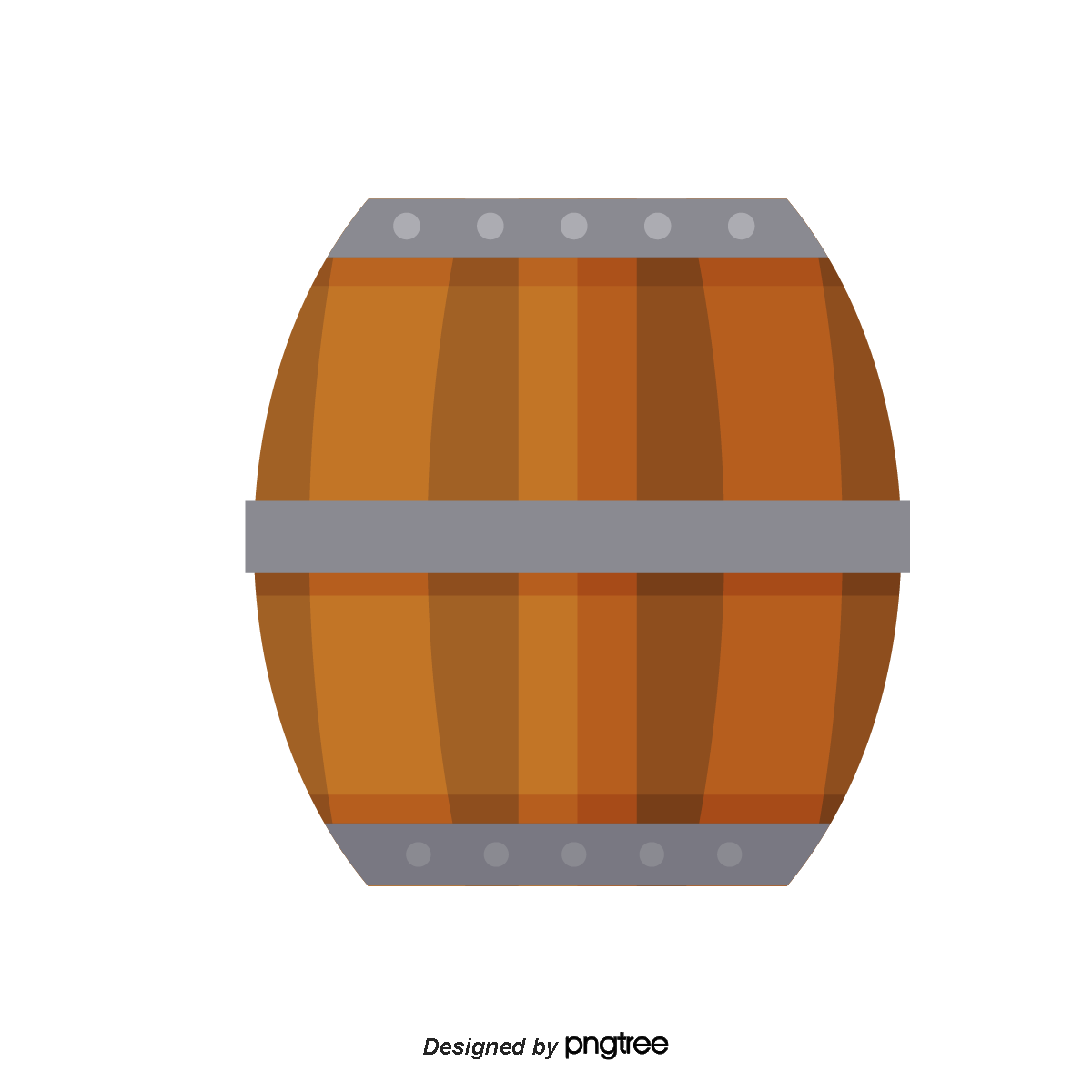 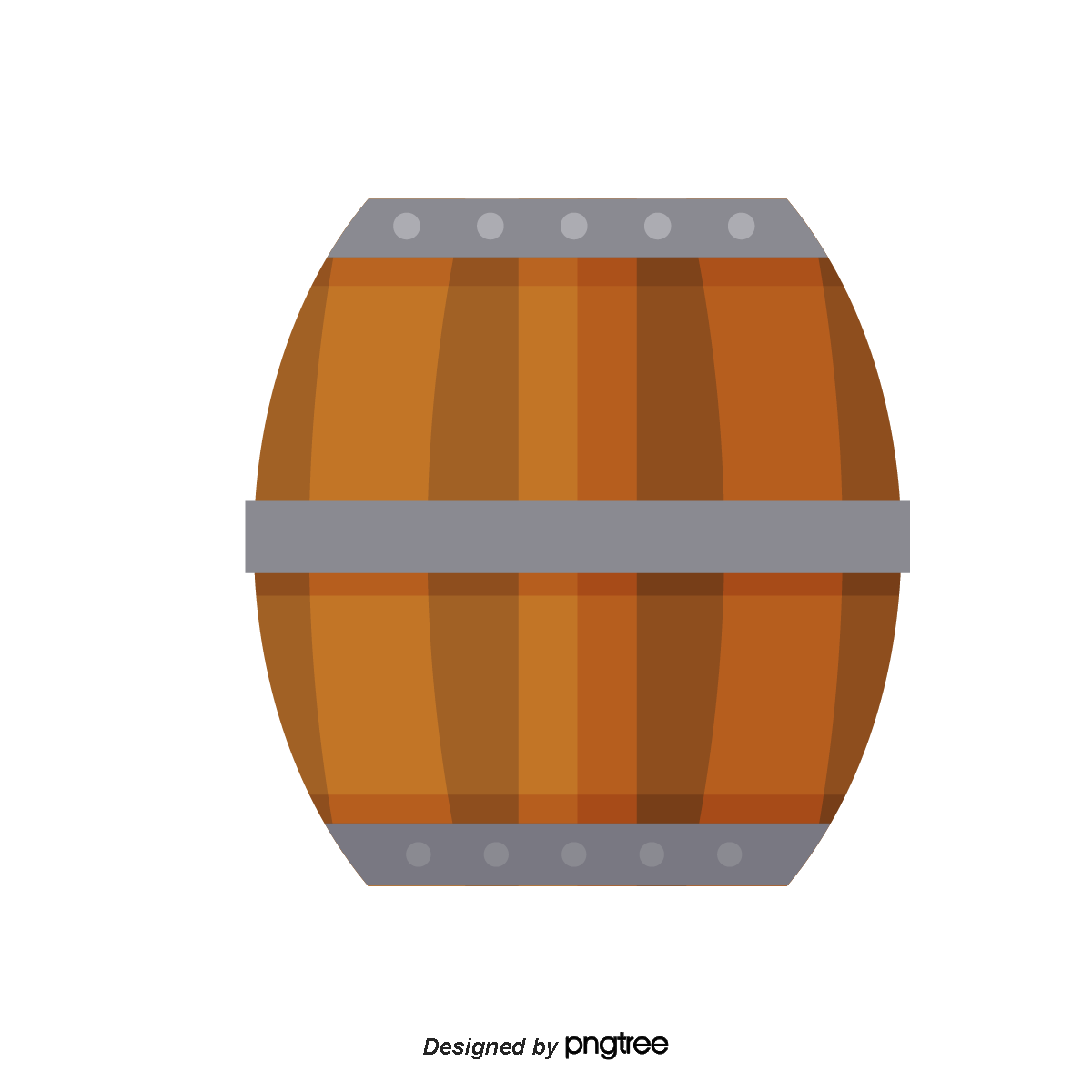 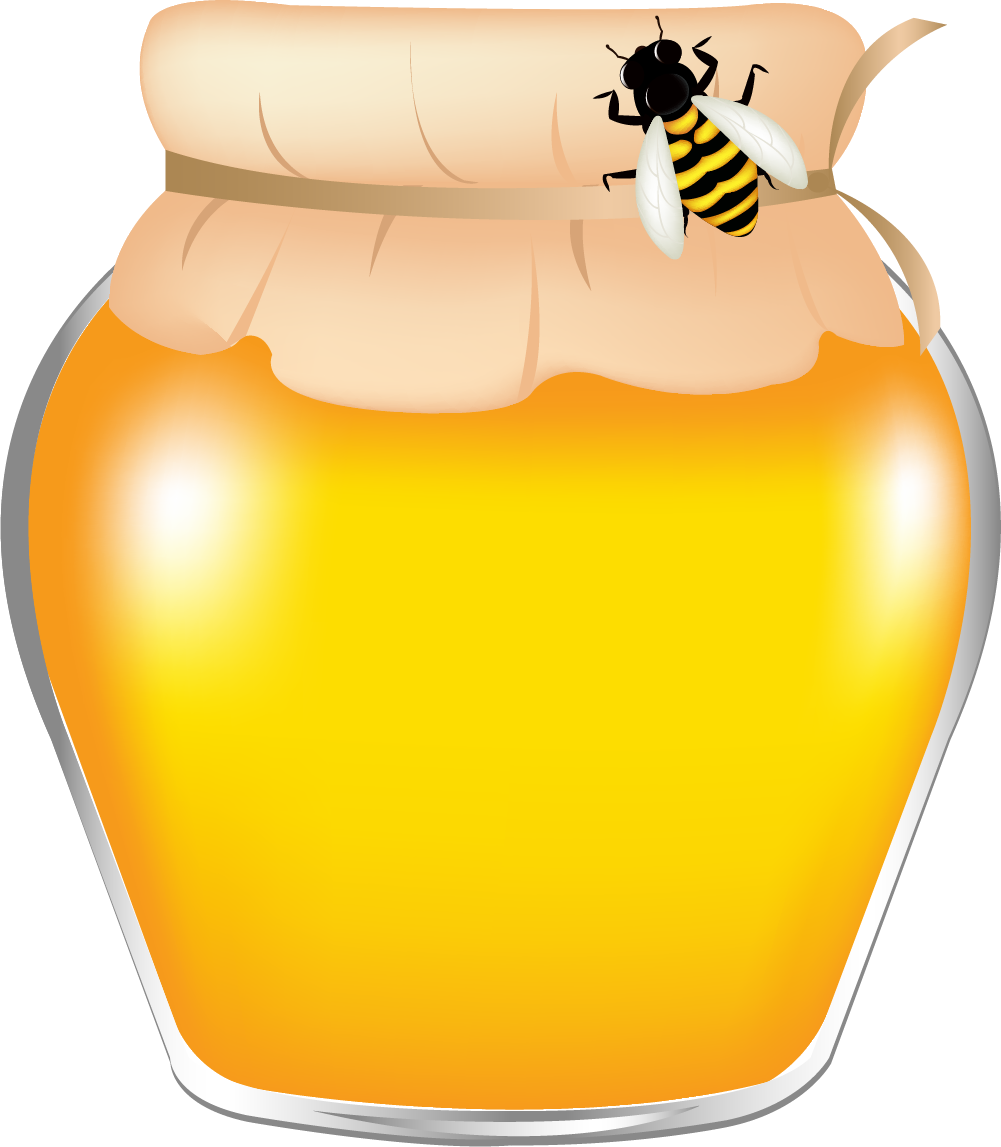 A
C
B
D
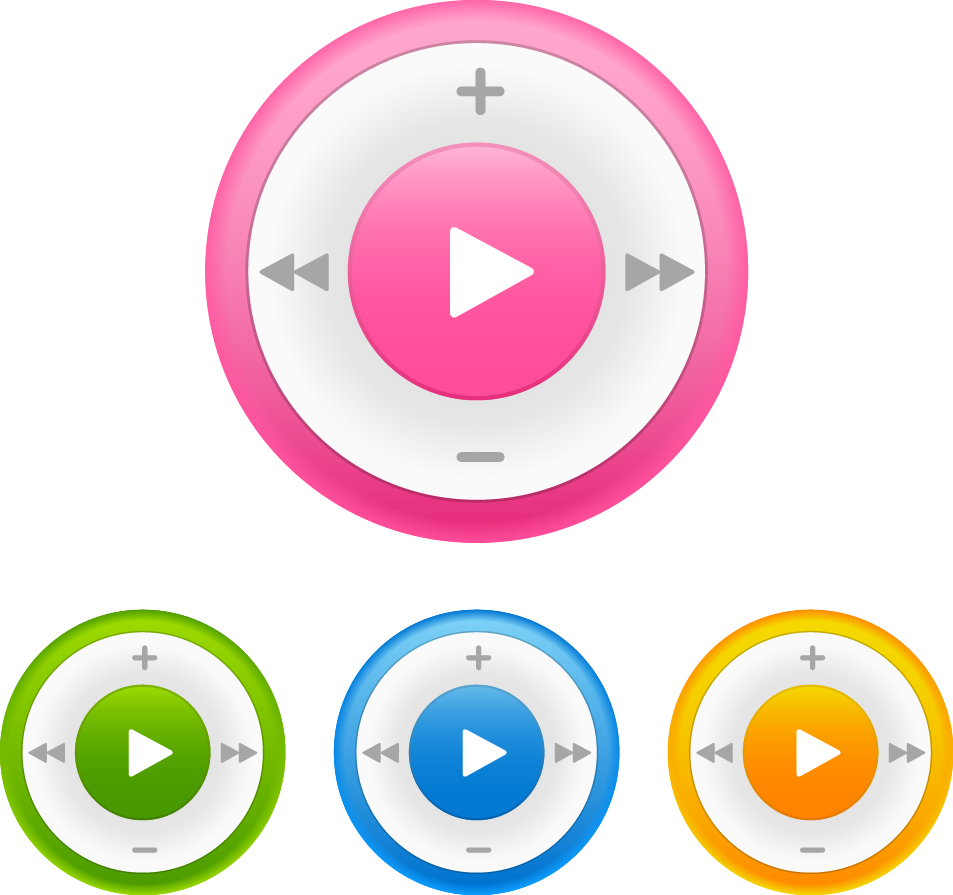 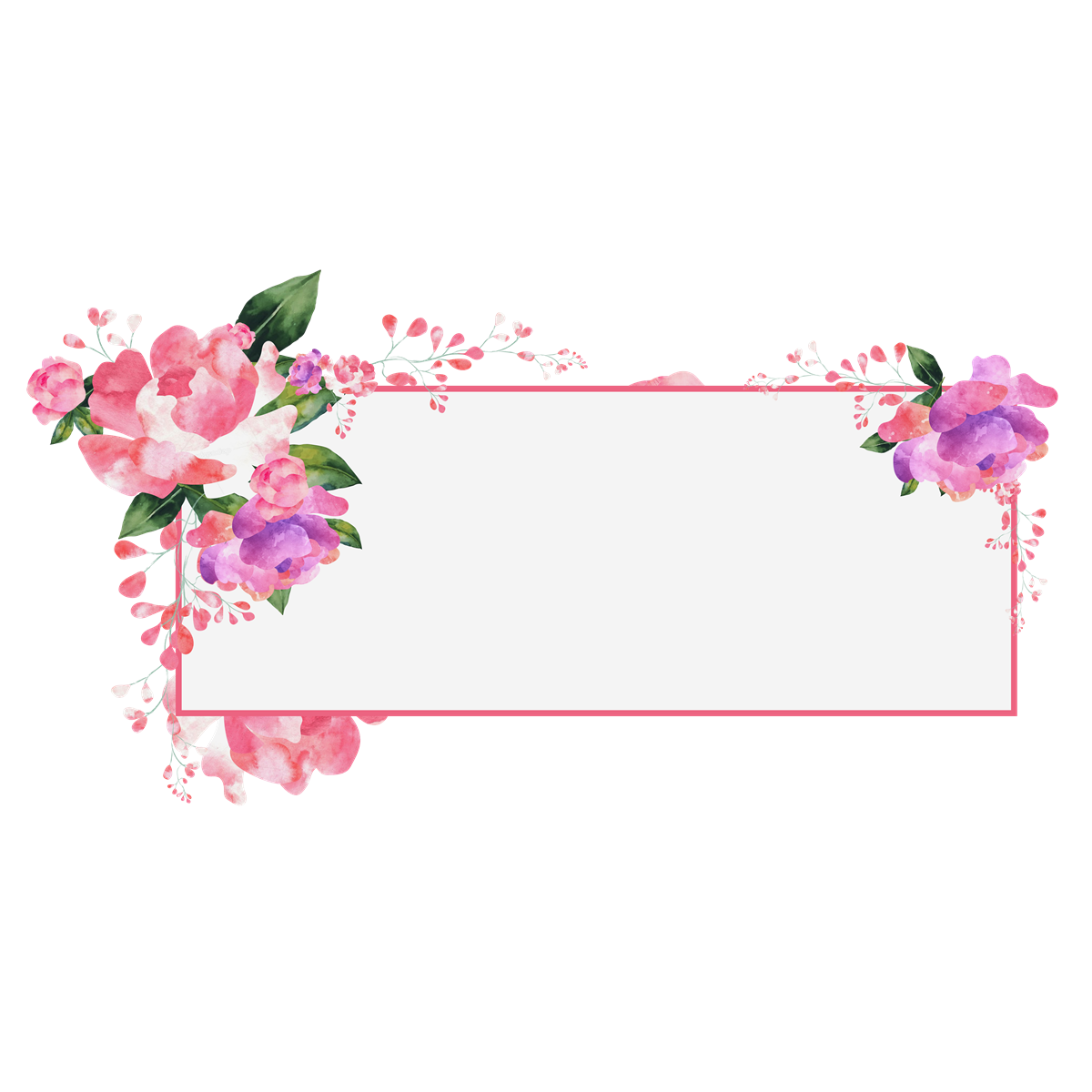 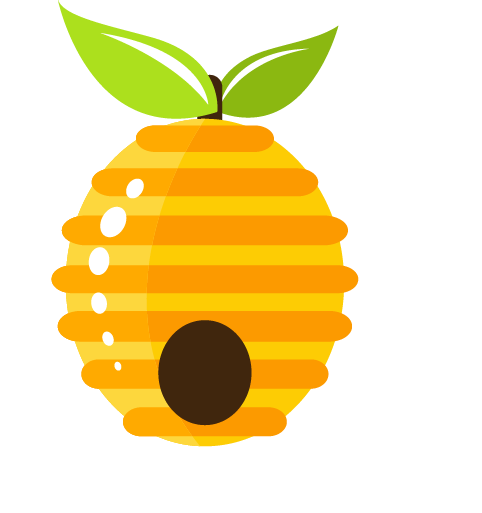 NHẬP CÂU HỎI TH Ứ 4
.............................................
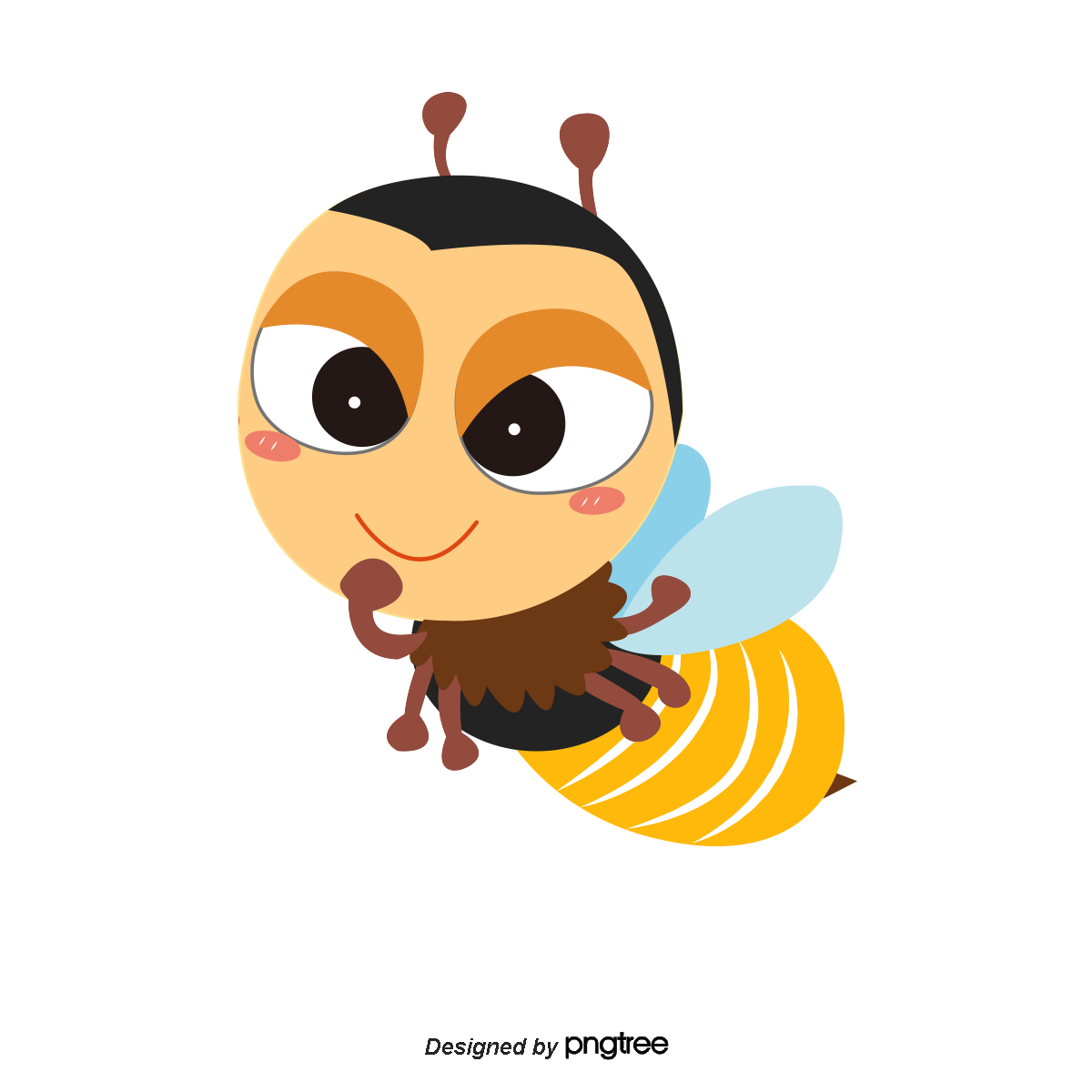 Đáp án sai           C. Đáp án sai        
Đáp án đúng       D. Đáp án sai
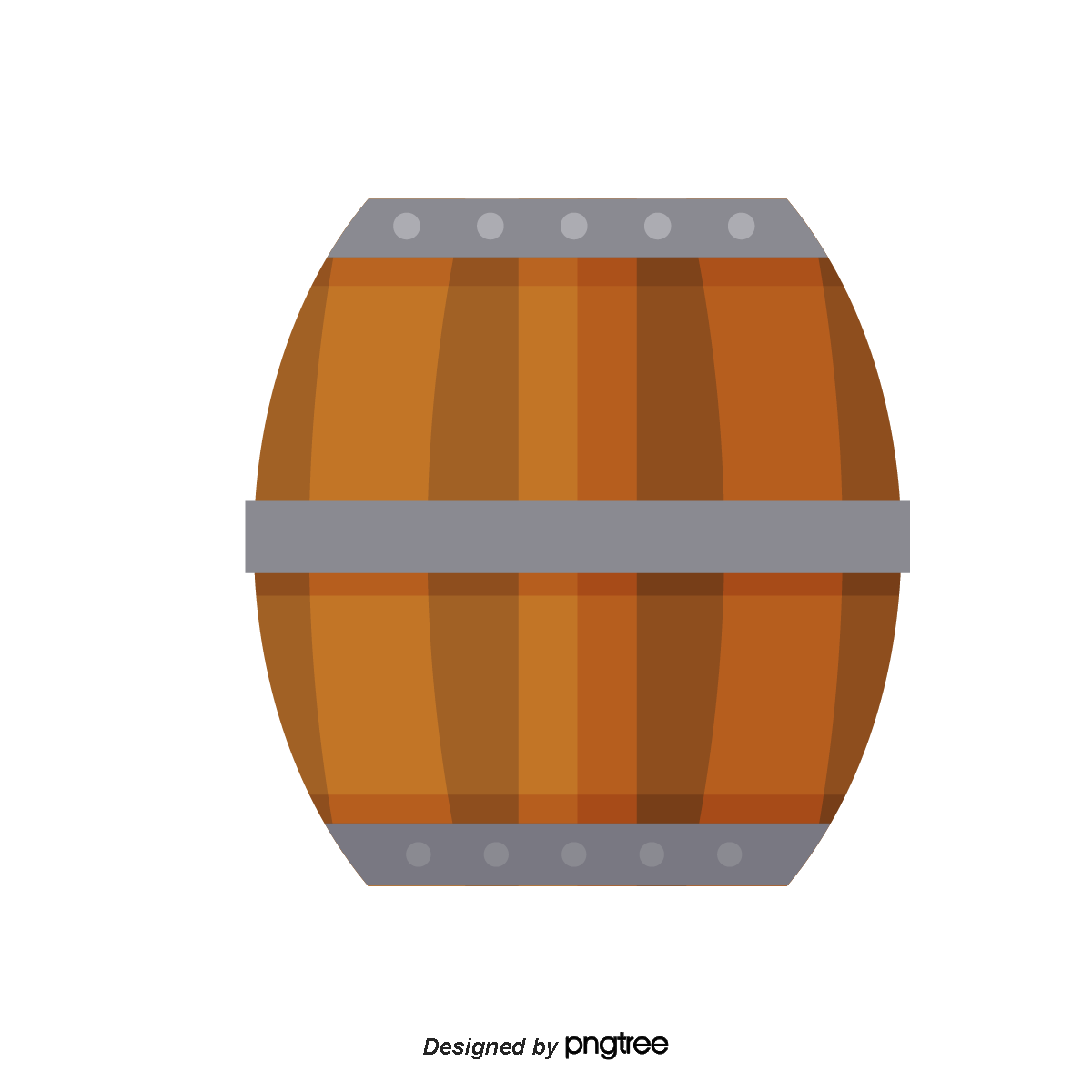 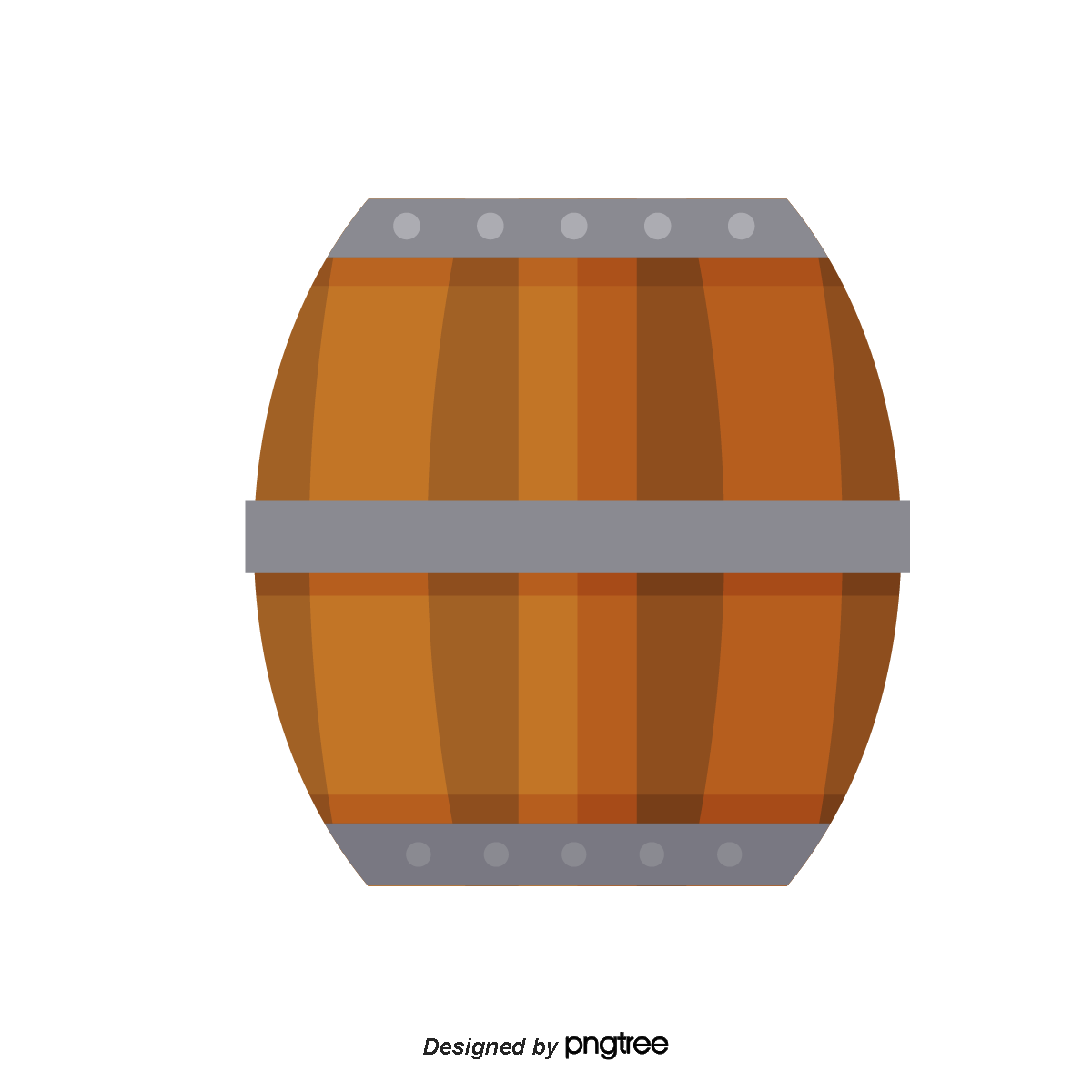 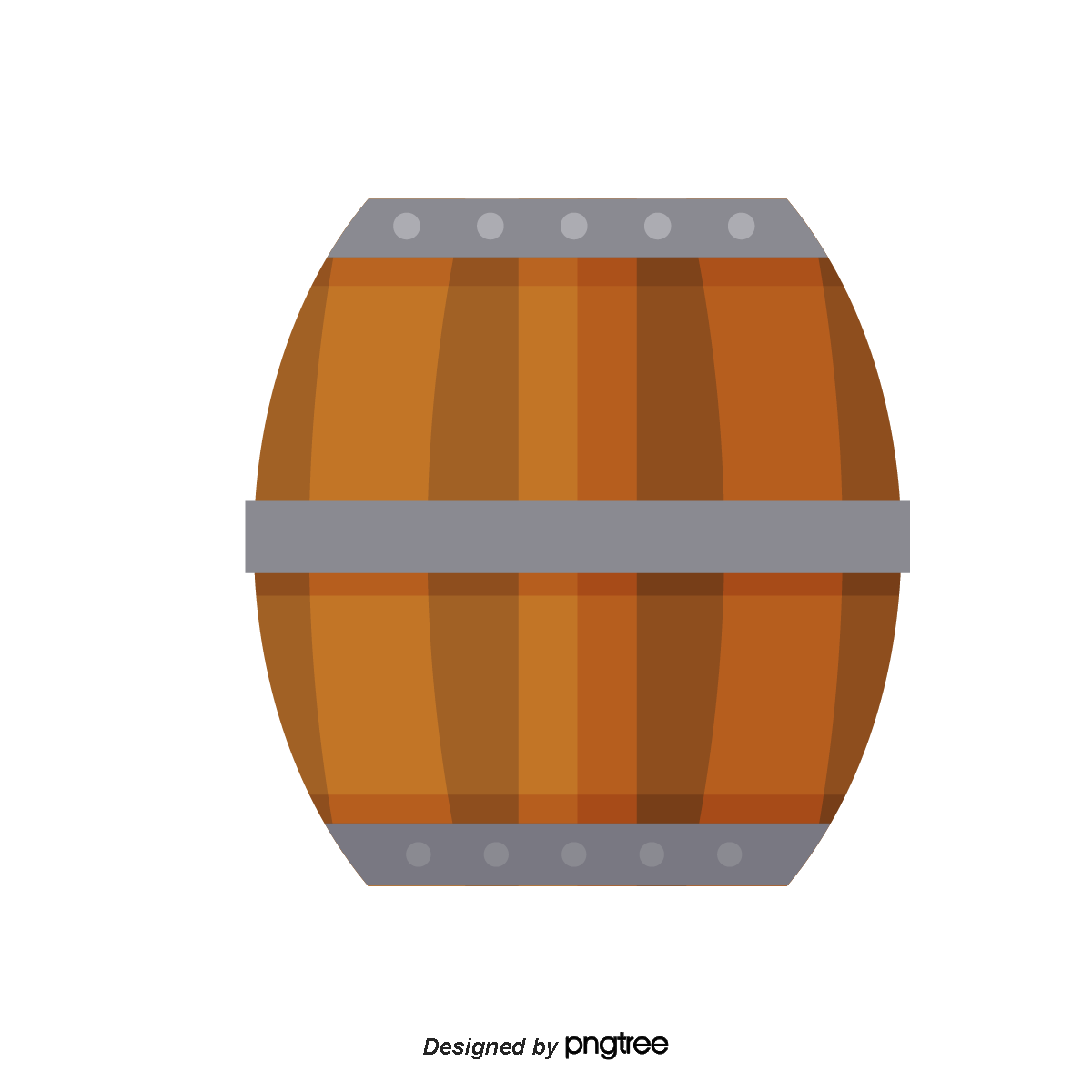 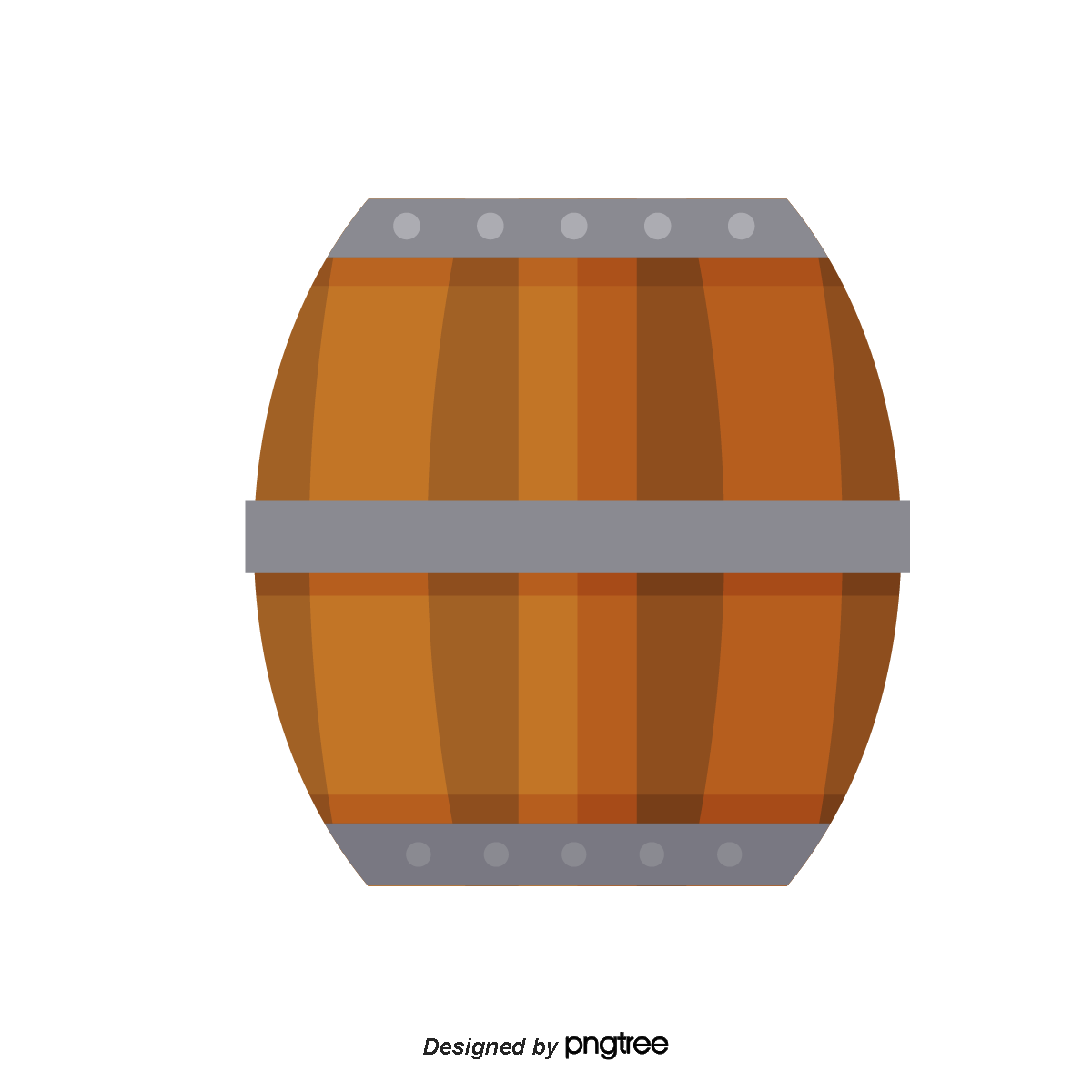 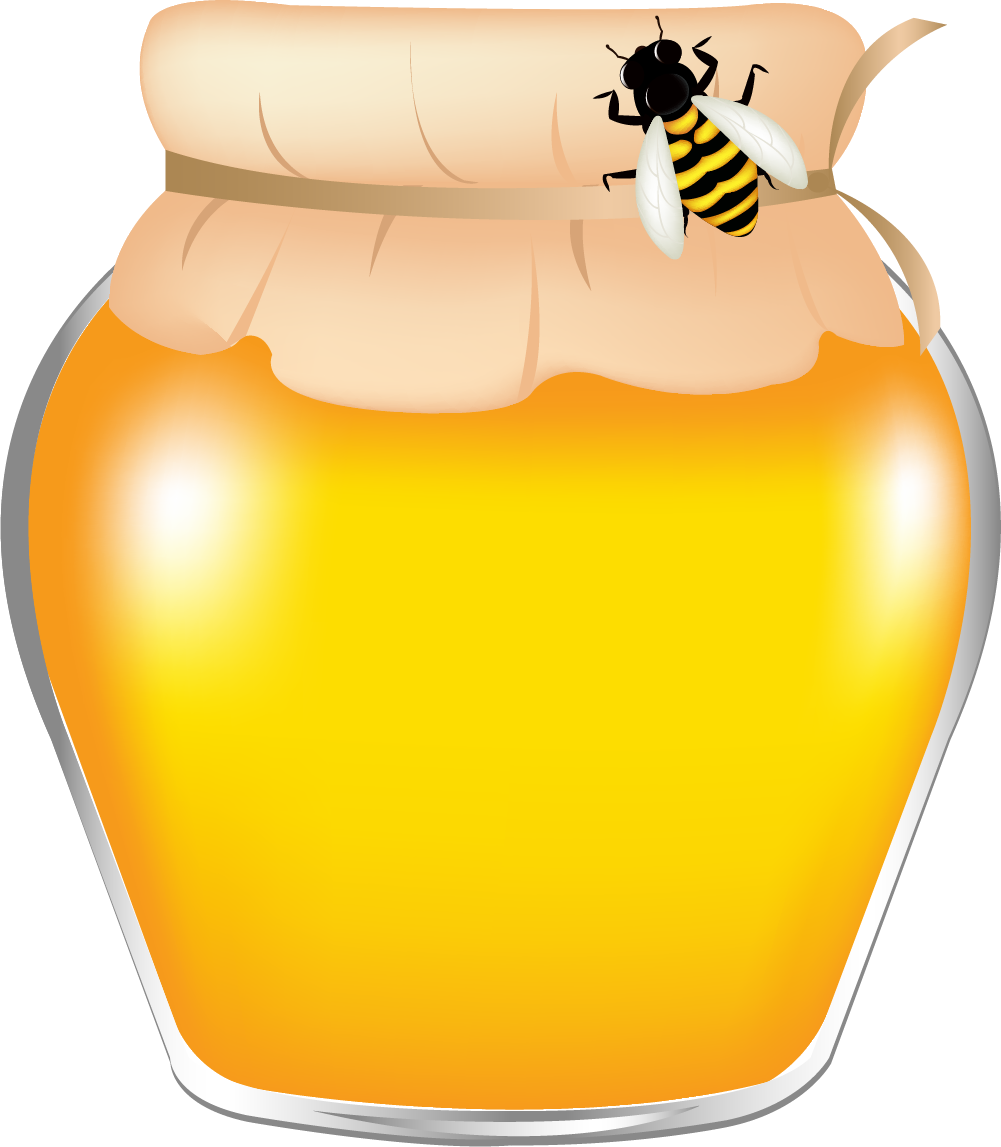 B
D
A
C
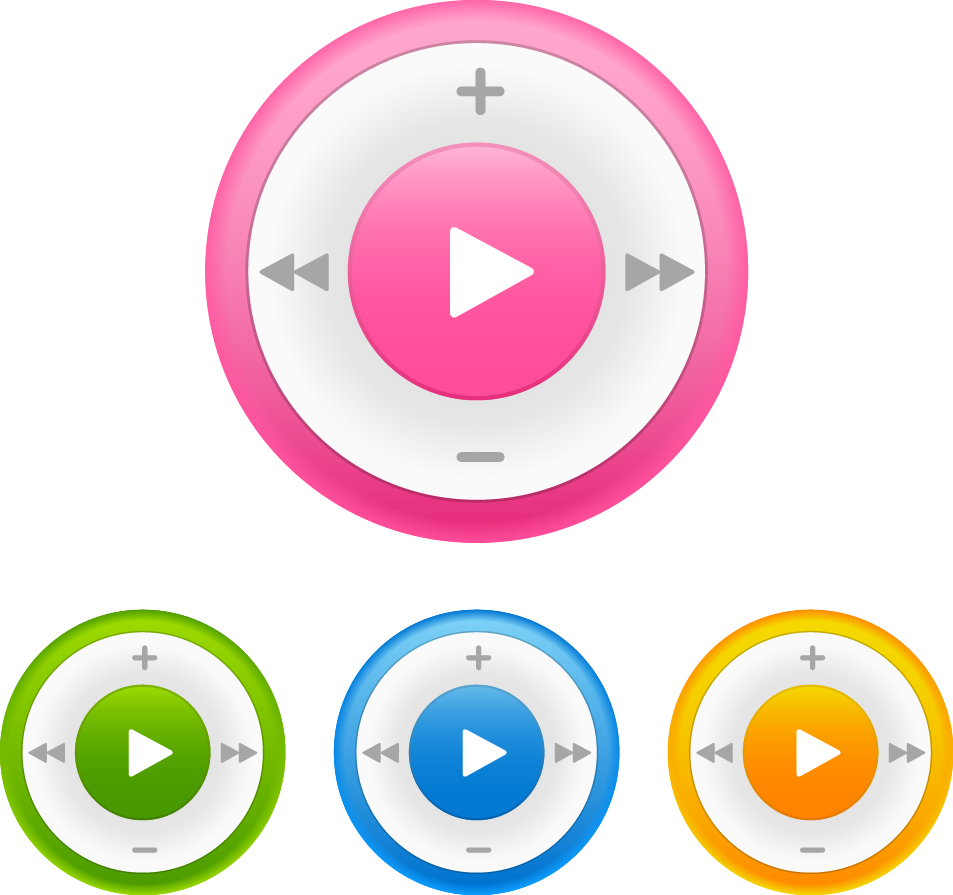 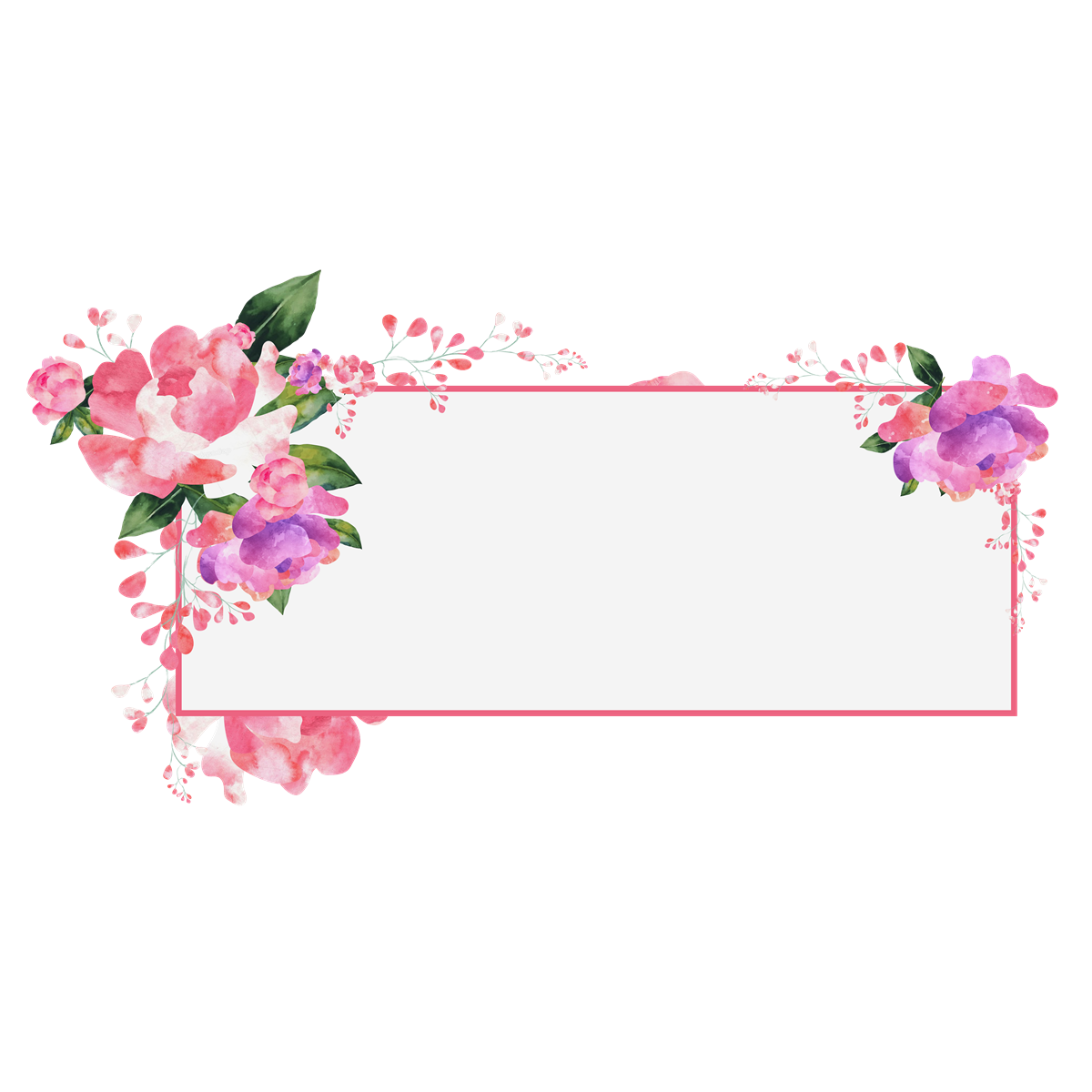 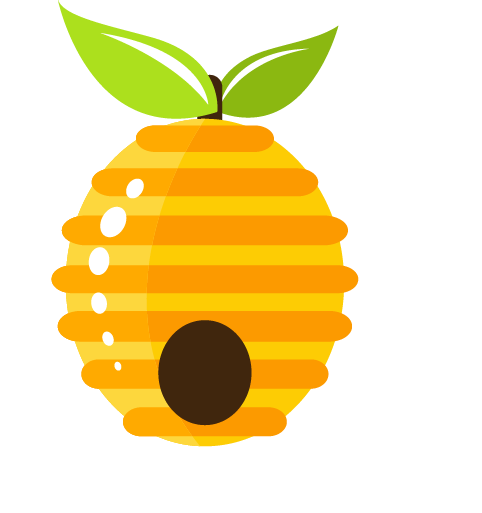 NHẬP CÂU HỎI TH Ứ 5
.............................................
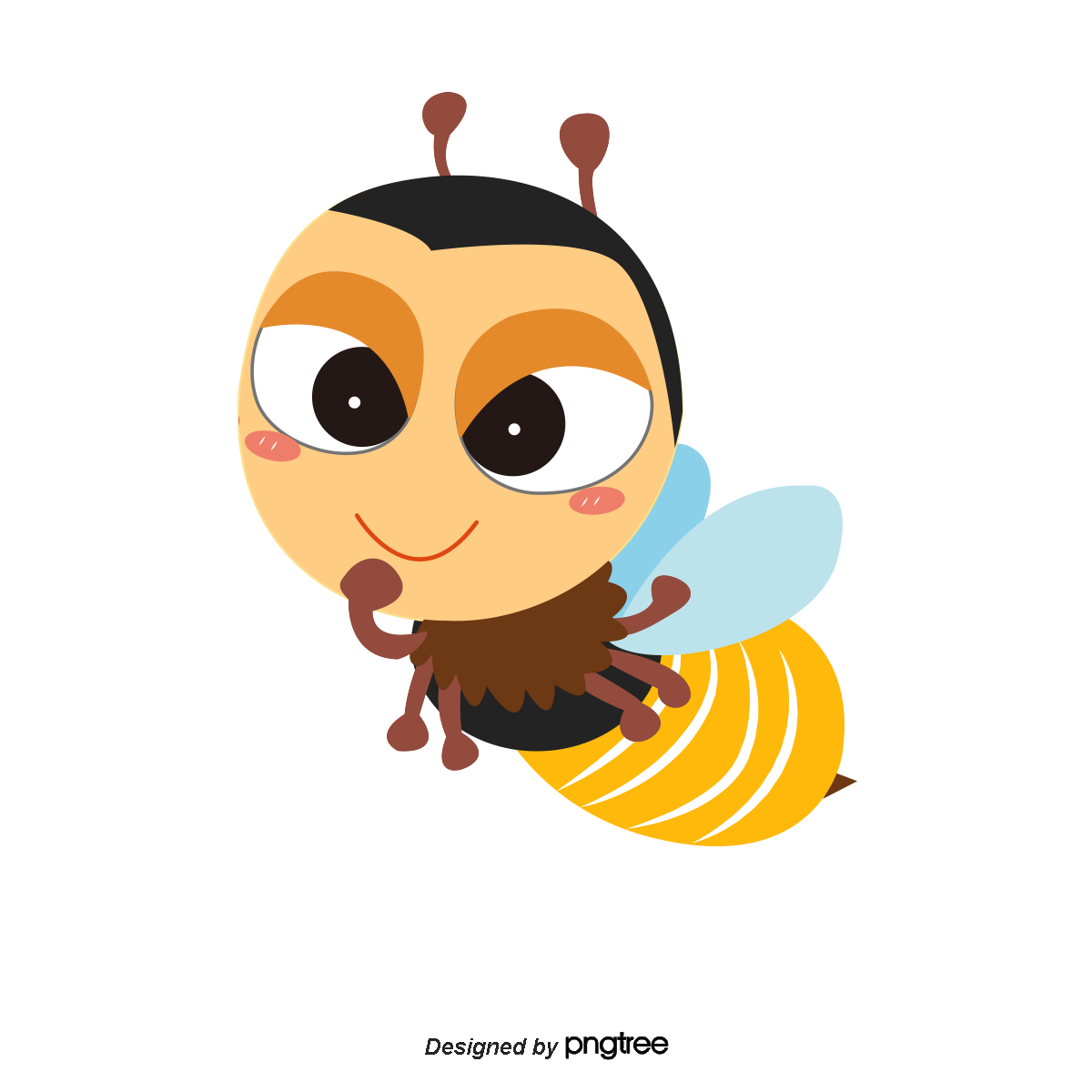 Đáp án sai         C. Đáp án đúng        
Đáp án sai         D. Đáp án sai
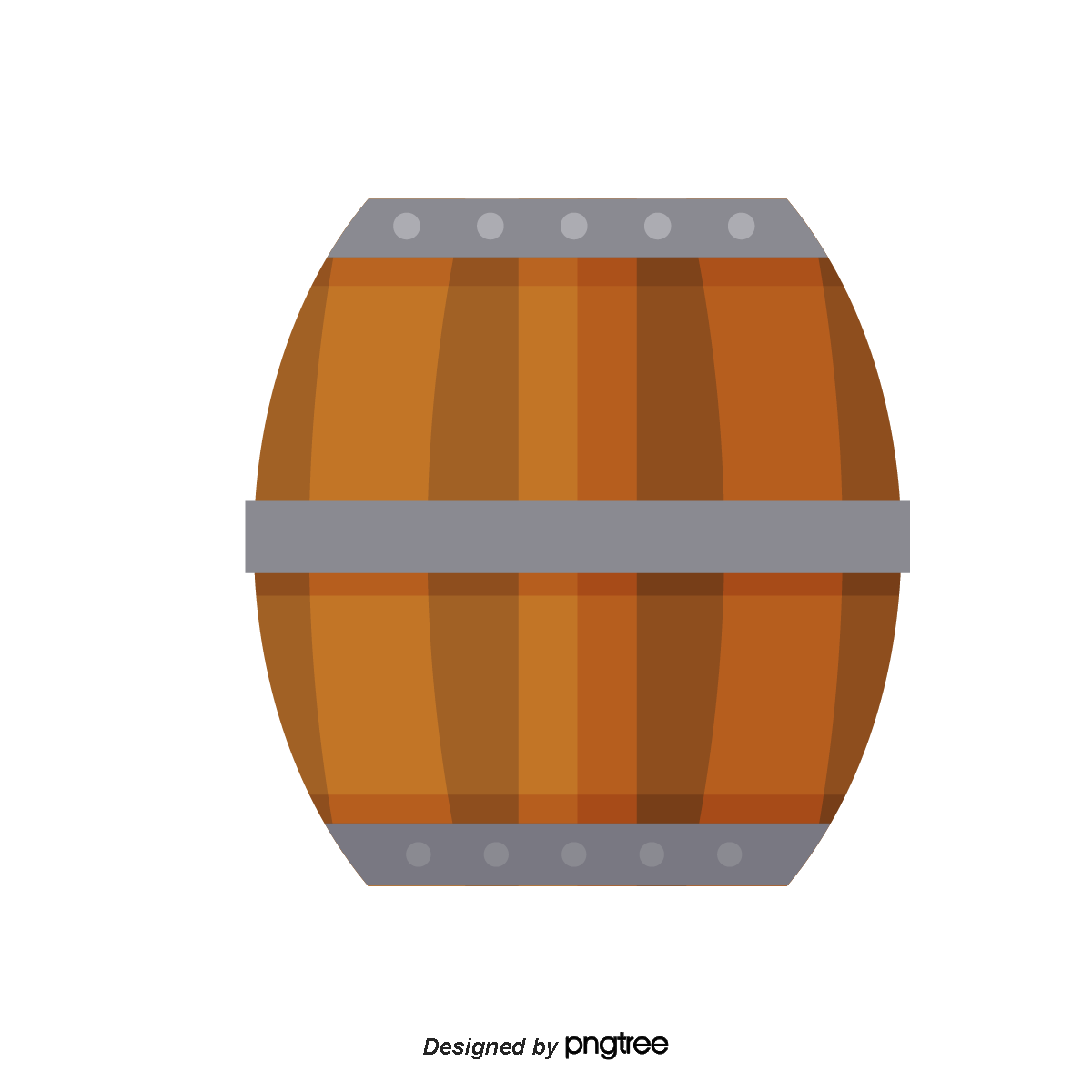 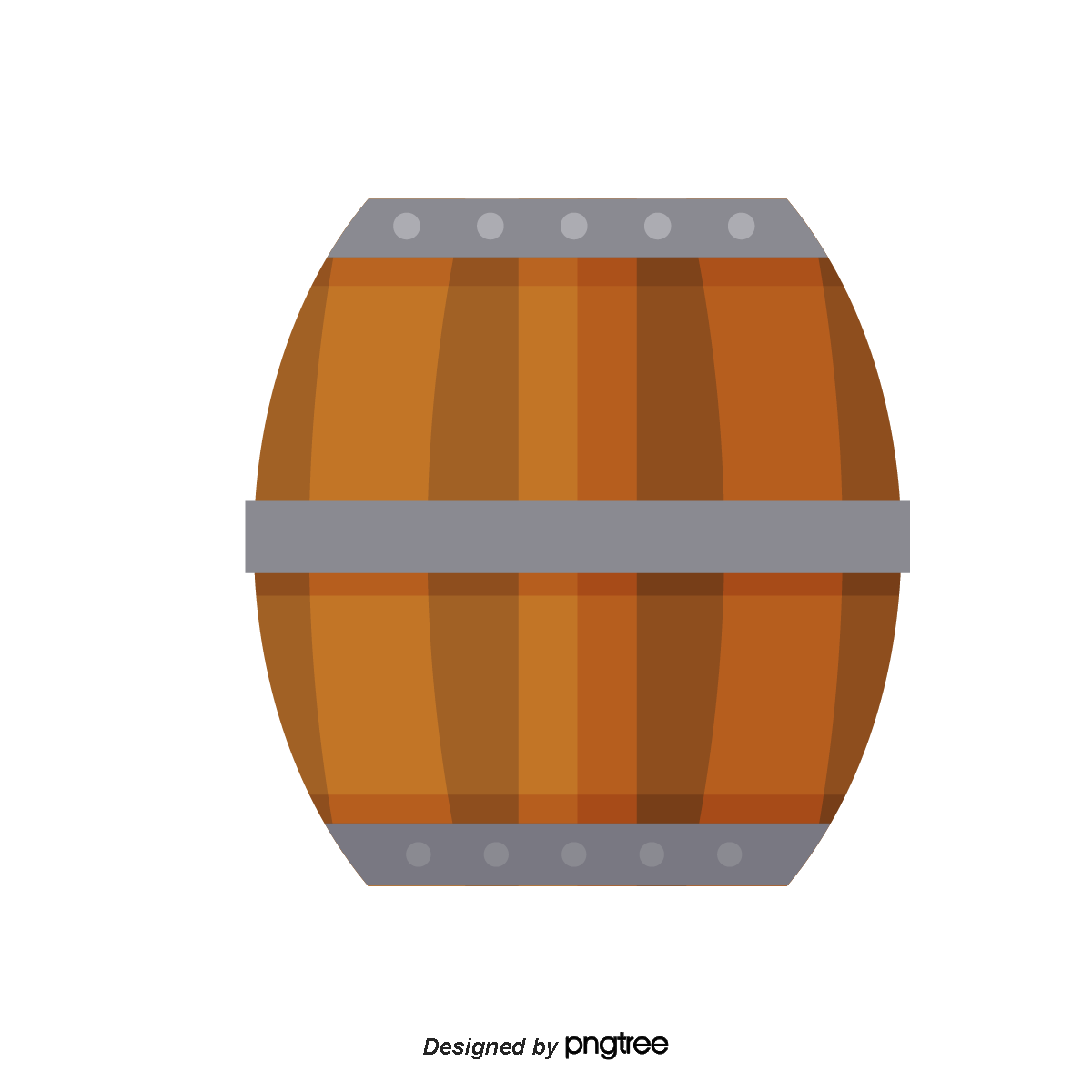 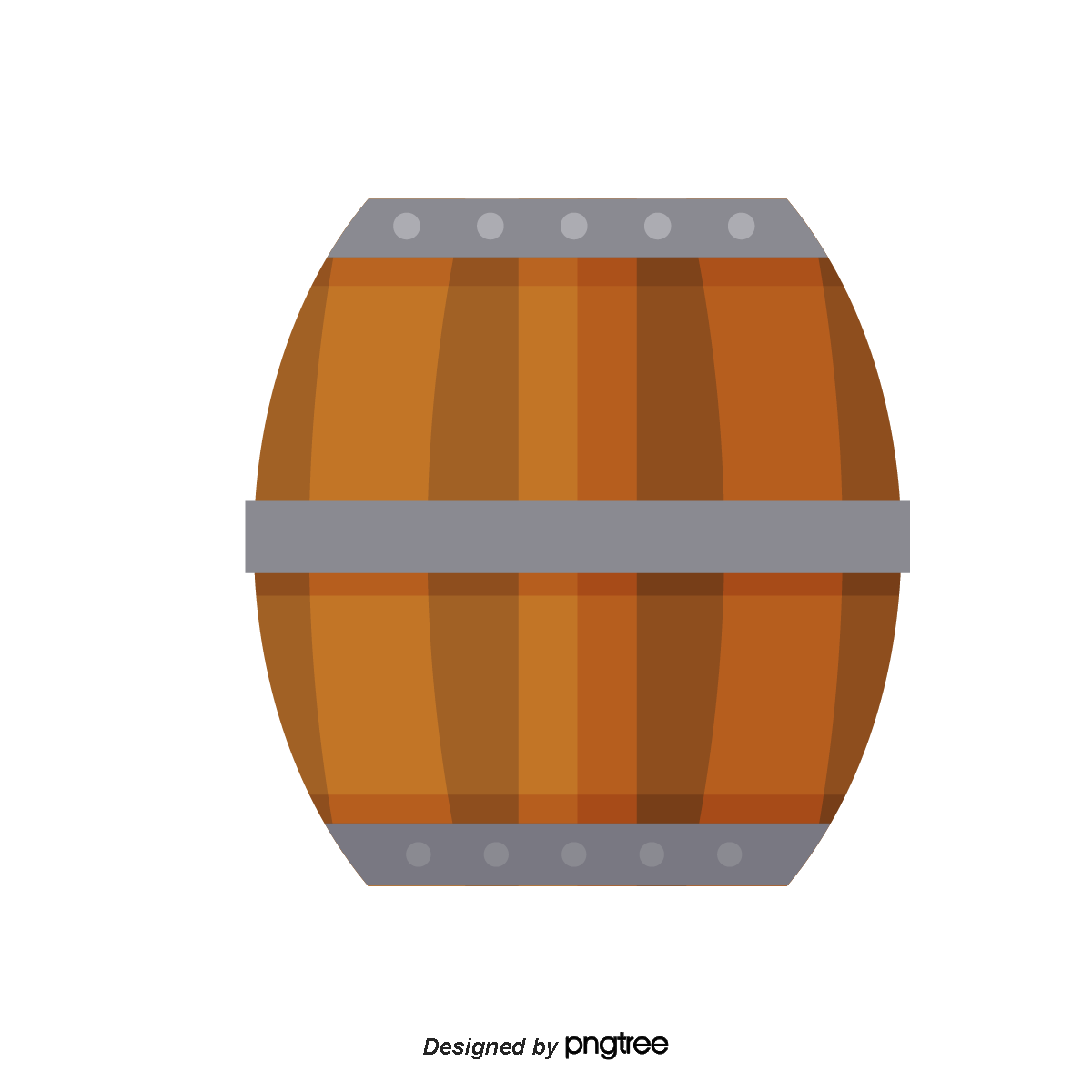 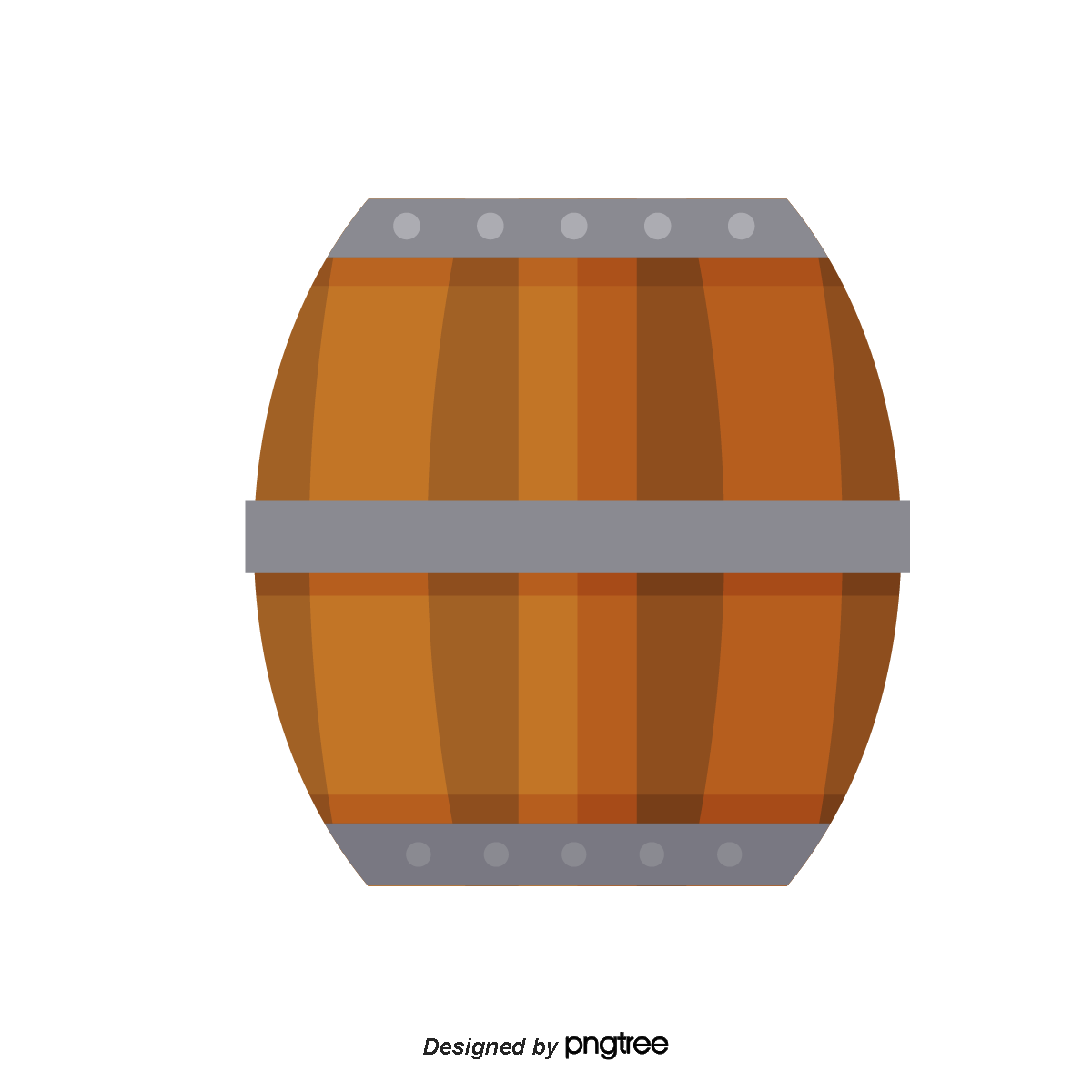 C
B
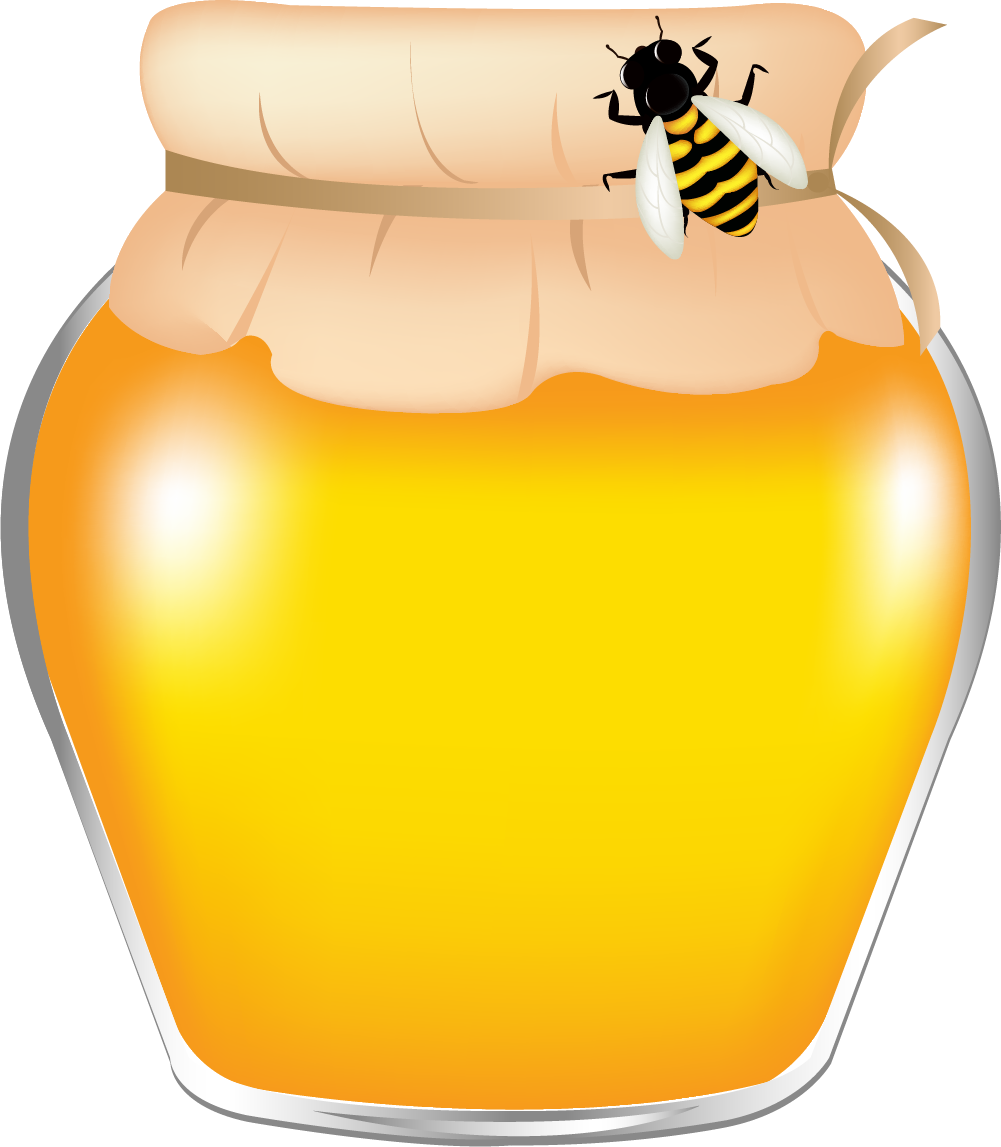 D
A